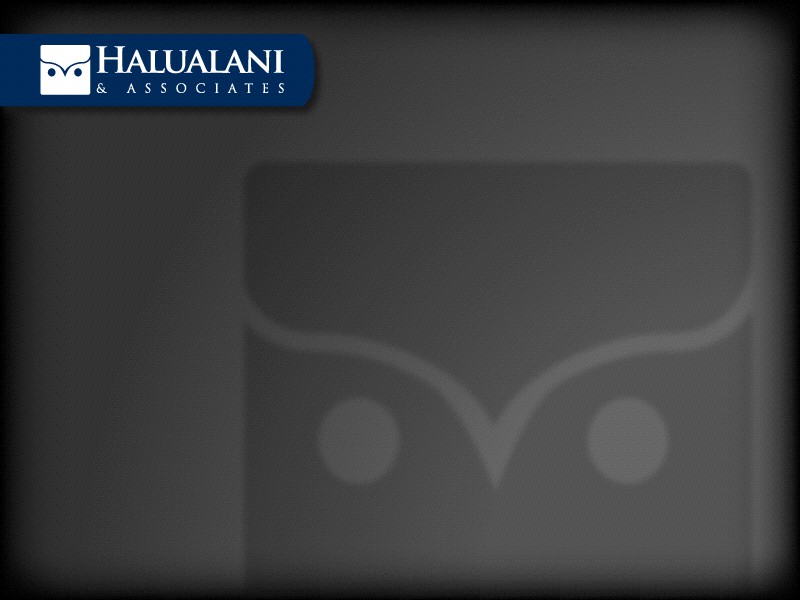 Diversity Mapping: Indiana University Bloomington
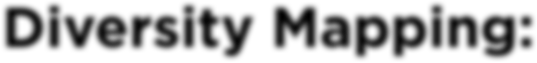 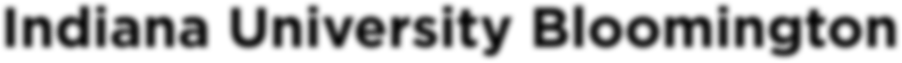 Rona T. Halualani, Ph.D., Managing Principal and Founder
Halualani & Associates
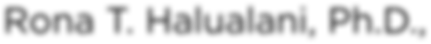 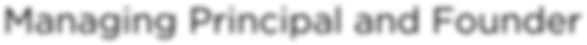 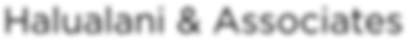 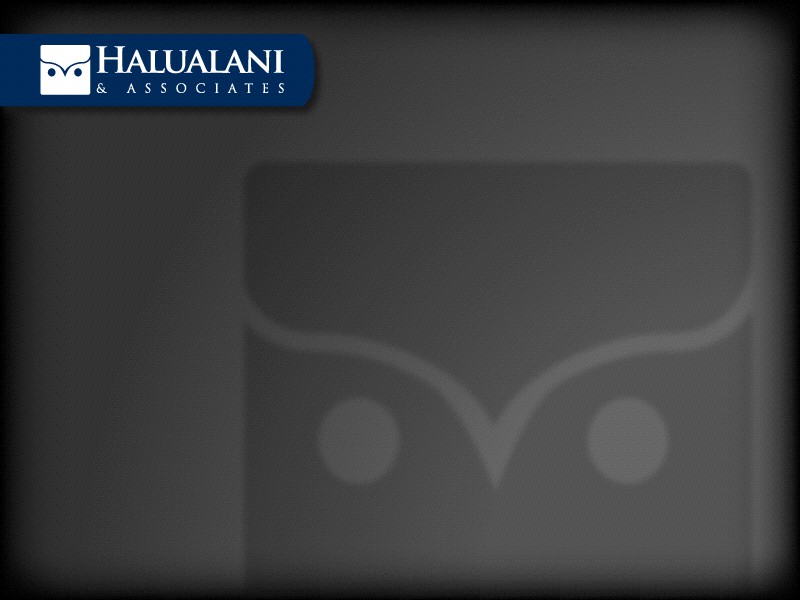 Purpose
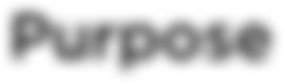 Review the diversity mapping process that was 	undertaken in Summer - Fall 2015
Showcase the diversity maps & our findings about 	diversity at IU Bloomington
Highlight:
strengths & leverage points
“opportunities” or possible “growth areas
De-Mystifying Your Diversity Habits
“Make Decisions” “Take Strategic Action”
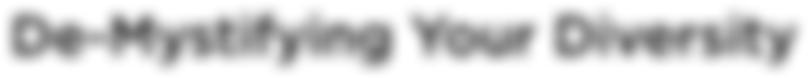 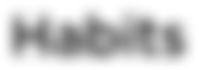 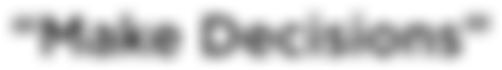 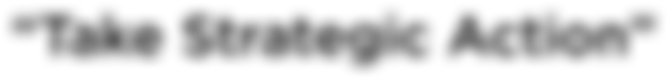 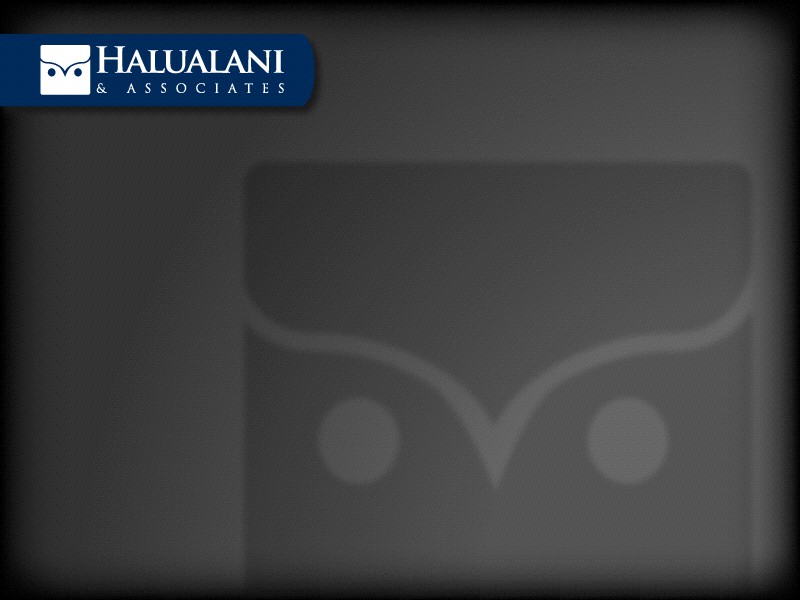 Diversity Mapping
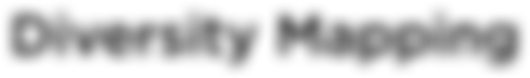 Takes stock of 	actual eﬀorts
Sets baseline
23 analytical 	layers
Leverage points
Gaps or 	“Opportunities”
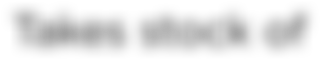 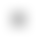 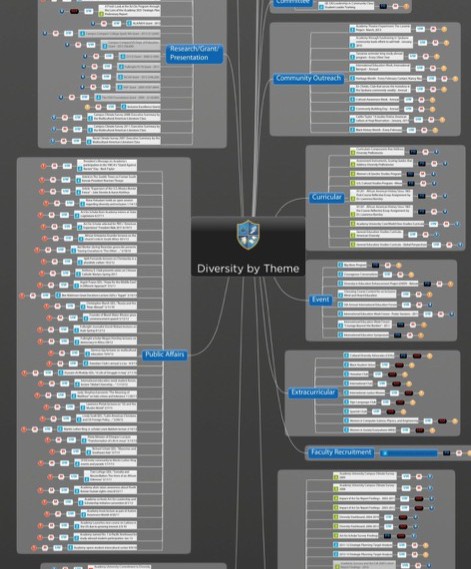 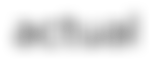 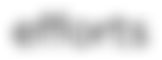 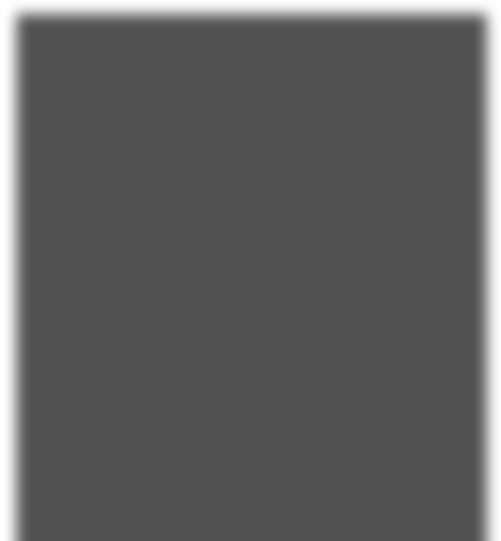 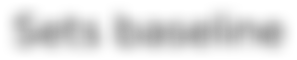 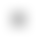 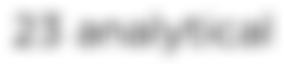 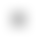 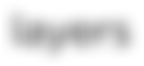 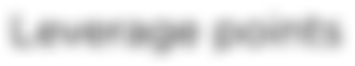 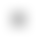 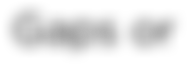 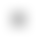 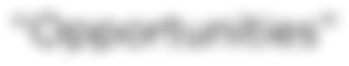 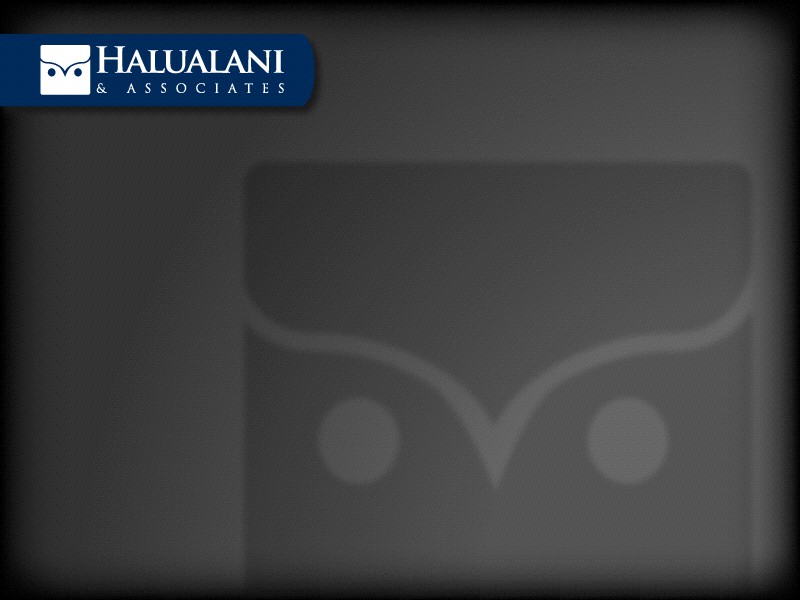 Mapping Methodology
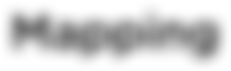 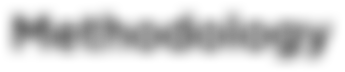 Web scraping/search engine optimization (SEO)
Info collected from campus divisions
Spreadsheet codings
23 analytical layers
	Data analytics applied to all information (“domain analysis” qualitative coding, NVIVO, QDA Miner)
Graphical/visual mapping via Concept Draw
Insights, Gaps, & Leverage Points Analysis
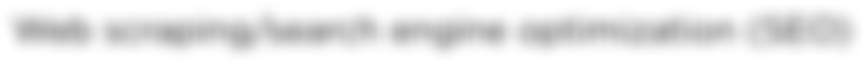 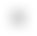 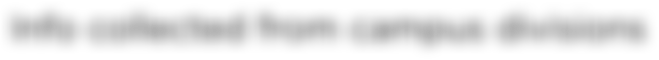 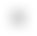 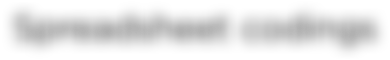 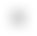 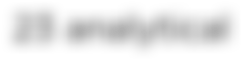 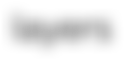 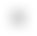 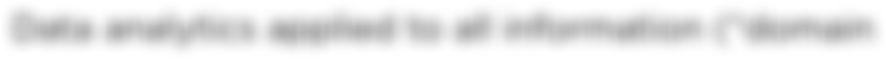 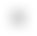 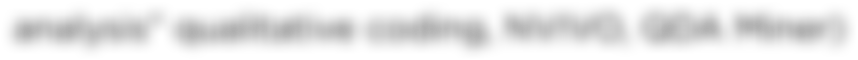 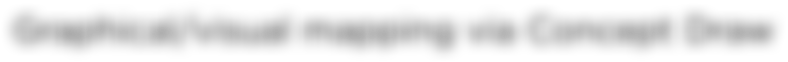 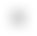 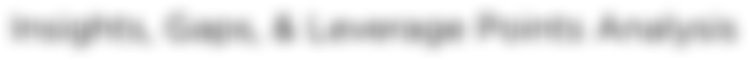 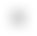 Key Terms for Maps

	Diversity Eﬀorts = Campus activities, programs, initiatives, processes, and or events related to diversity, culture, & inclusion
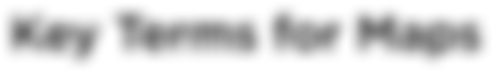 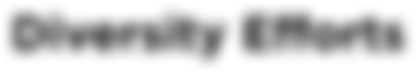 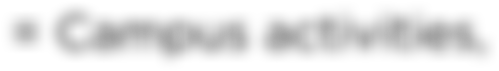 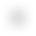 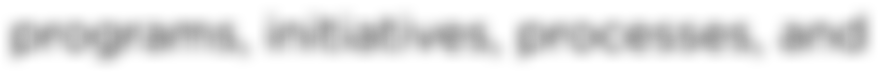 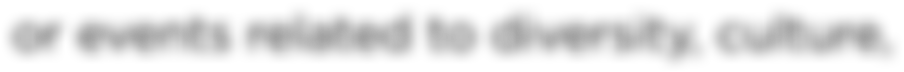 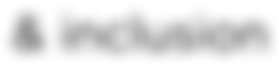 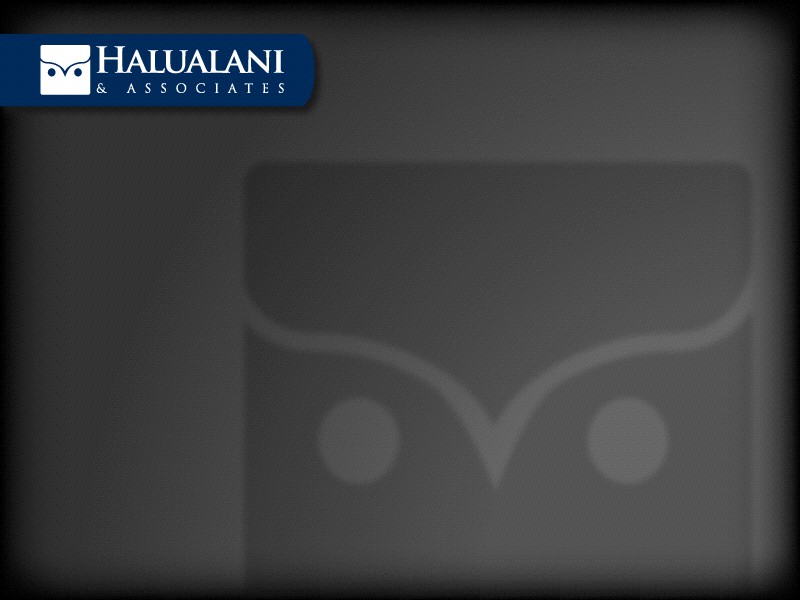 Data Collected
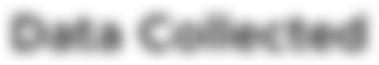 1609 Responses via the Diversity Eﬀorts Informational Survey
Reviewed 483+ documents Submitted Via Dropbox (average of 4 pages per document = 1932 total pages)
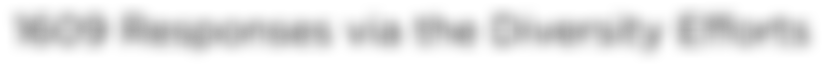 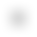 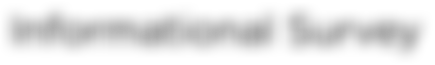 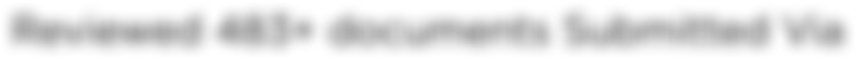 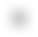 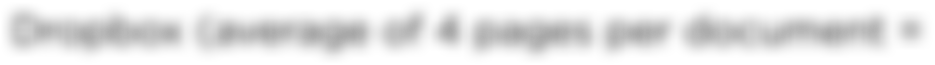 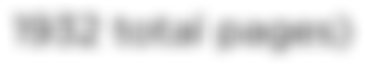 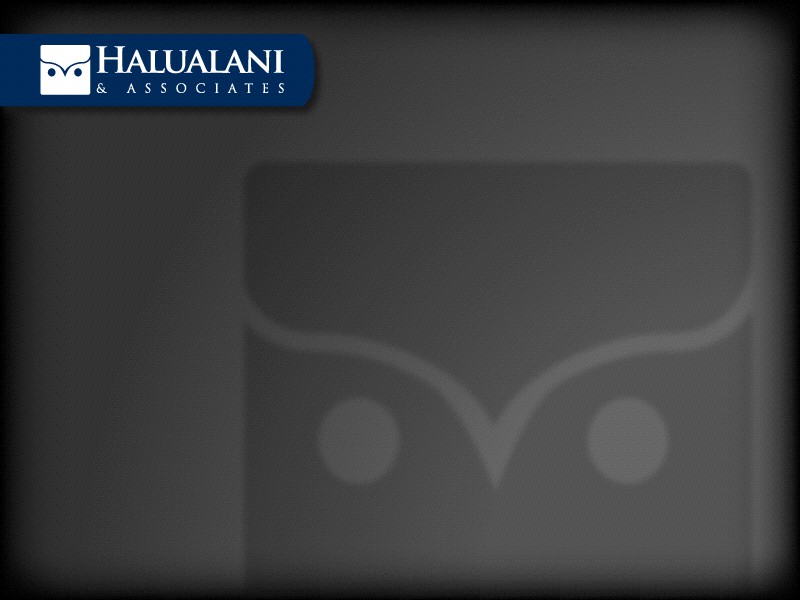 Diversity Mapping
Project:
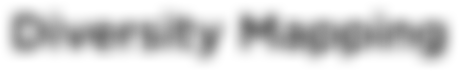 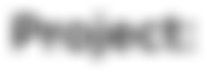 4 Maps
Diversity Eﬀorts By Unit (1)
Diversity Eﬀorts By Theme (1)
Diversity-Related Events (1)
Diversity-Related Student Organizations (1)
Doing the “Work” of
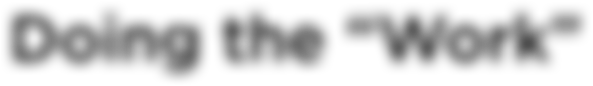 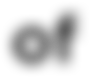 Diversity
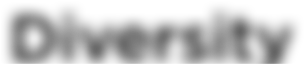 Is Indiana University Bloomington
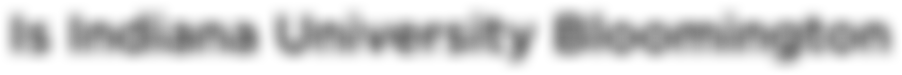 Actively Creating an Inclusive & Diversity-Excellence Culture?
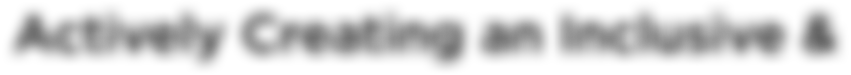 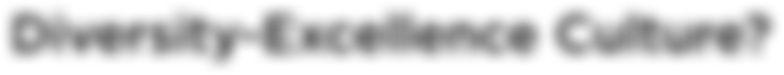 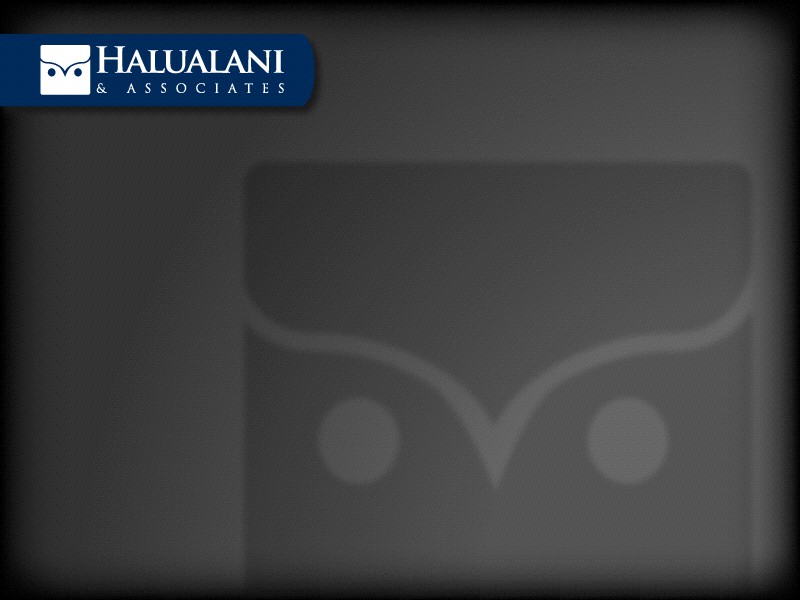 Yes	. . .
In Part
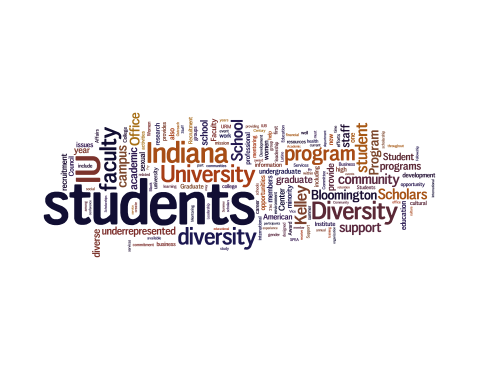 1966
Diversity Eﬀorts
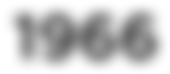 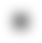 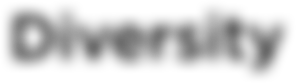 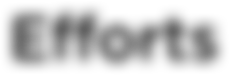 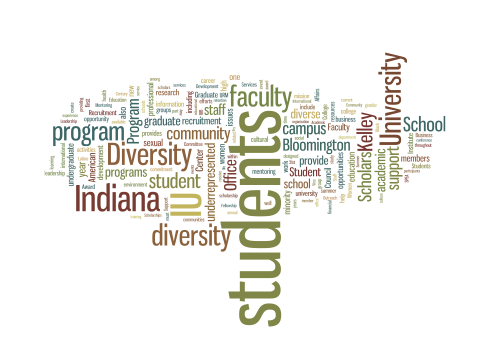 IU Bloomington’s Diversity Actions
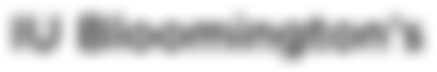 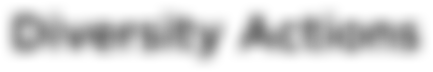 Level of Commitment to Diversity
Predominantly engaging in action that centrally focuses on diversity
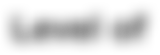 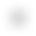 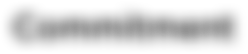 Eﬀorts’ Levels of Focus (All)
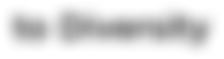 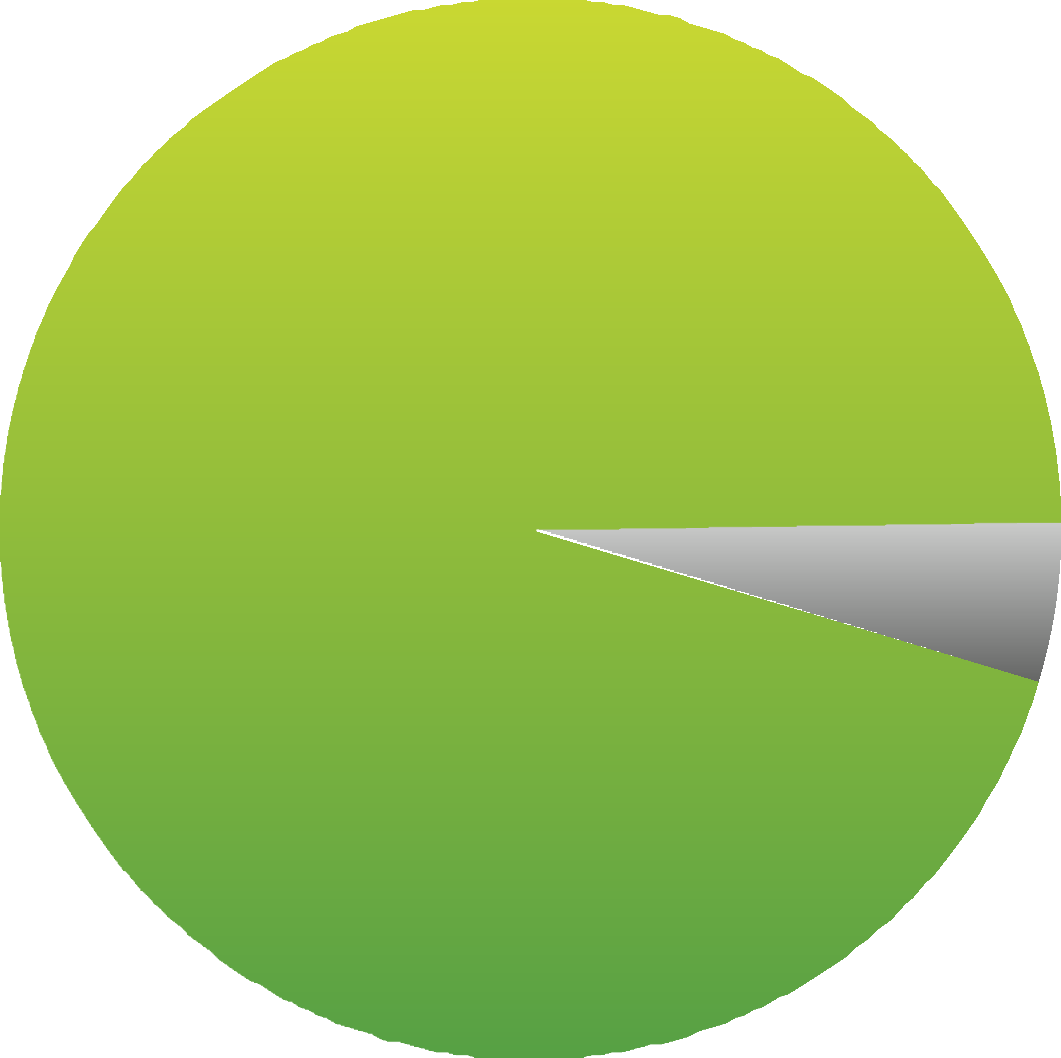 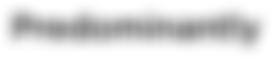 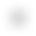 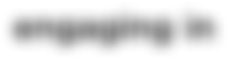 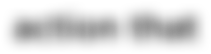 Primary (1869)
95%
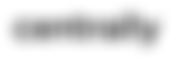 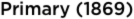 Partial (97)
5%
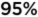 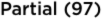 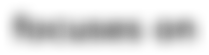 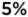 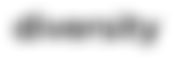 IU Bloomington’s Diversity Actions
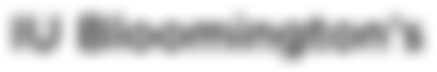 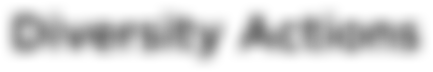 All Divisions Mostly On Deck
503
Collaborations
= 26% of all eﬀorts (Impressive)
Average of 3 units/programs working together on any eﬀort
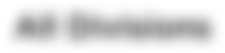 Eﬀorts (All) - Division
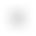 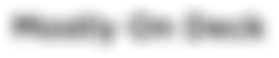 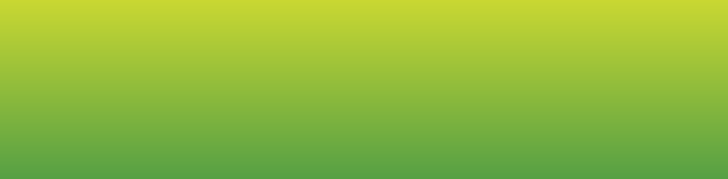 Faculty & Academic Aﬀairs (870)
44%
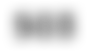 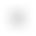 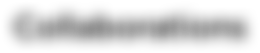 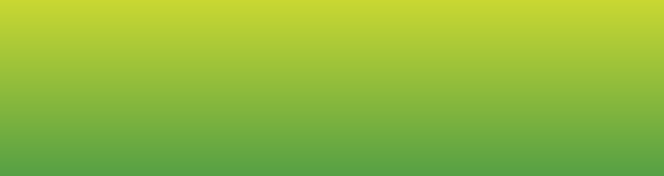 Oﬃce of Provost, IU Bloomington (796)
40%
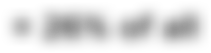 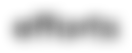 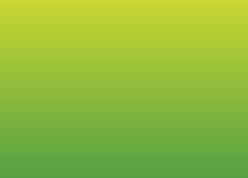 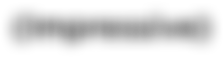 Oﬃce of President, Indiana University (297)
15%
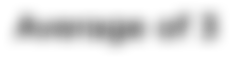 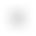 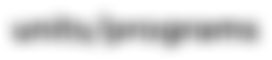 Oﬃce of the Treasurer, Indiana University (2)	0%
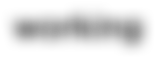 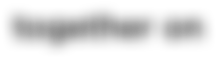 0%
Board of Trustees (1)
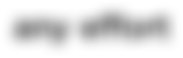 0%
13%
25%
38%
50%
IU Bloomington’s Diversity Actions
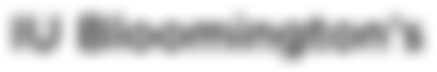 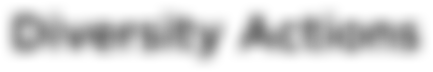 Primary Eﬀorts Focused On 4 Main Definitions of Culture
International/ Global & Race/ Ethnicity, Gender, Broad Culture
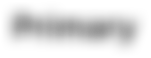 Level of Focus -	Definition of Culture (All)
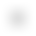 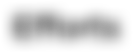 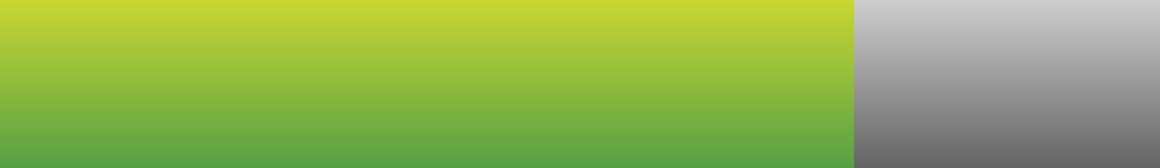 Broad Culture/Diversity
73%
27%
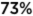 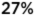 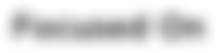 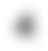 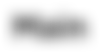 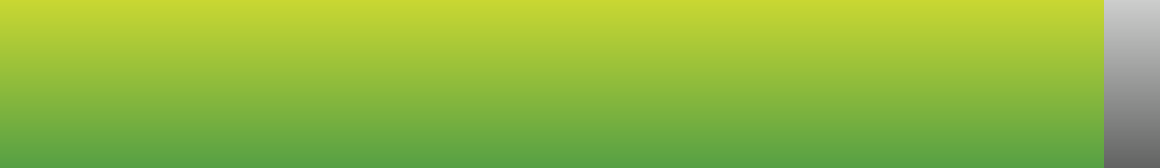 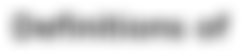 Race/Ethnicity
95%
5%
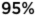 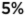 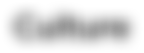 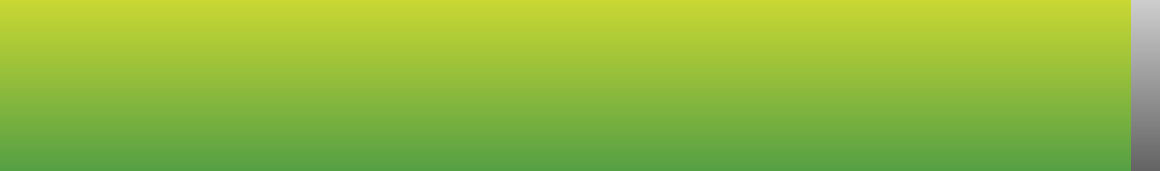 International/Global
97%
3%
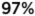 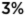 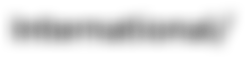 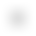 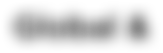 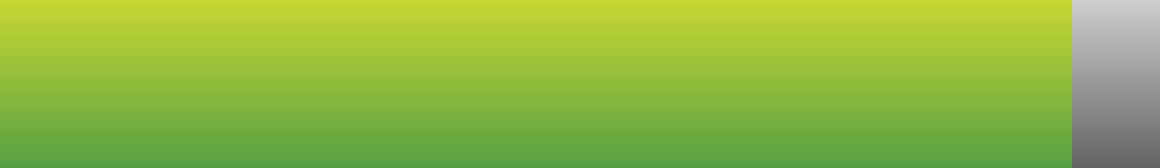 92%
8%
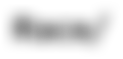 Gender
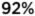 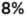 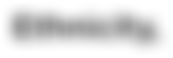 0%
25%
50%
75%
100%
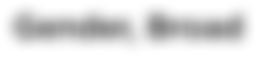 Primary Eﬀorts Partial Eﬀorts Integrated Eﬀorts
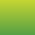 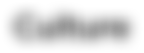 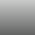 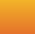 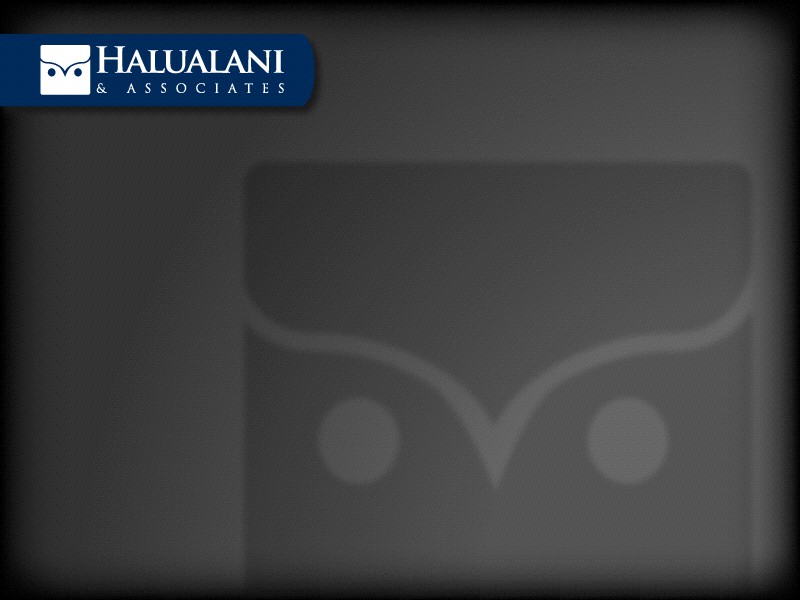 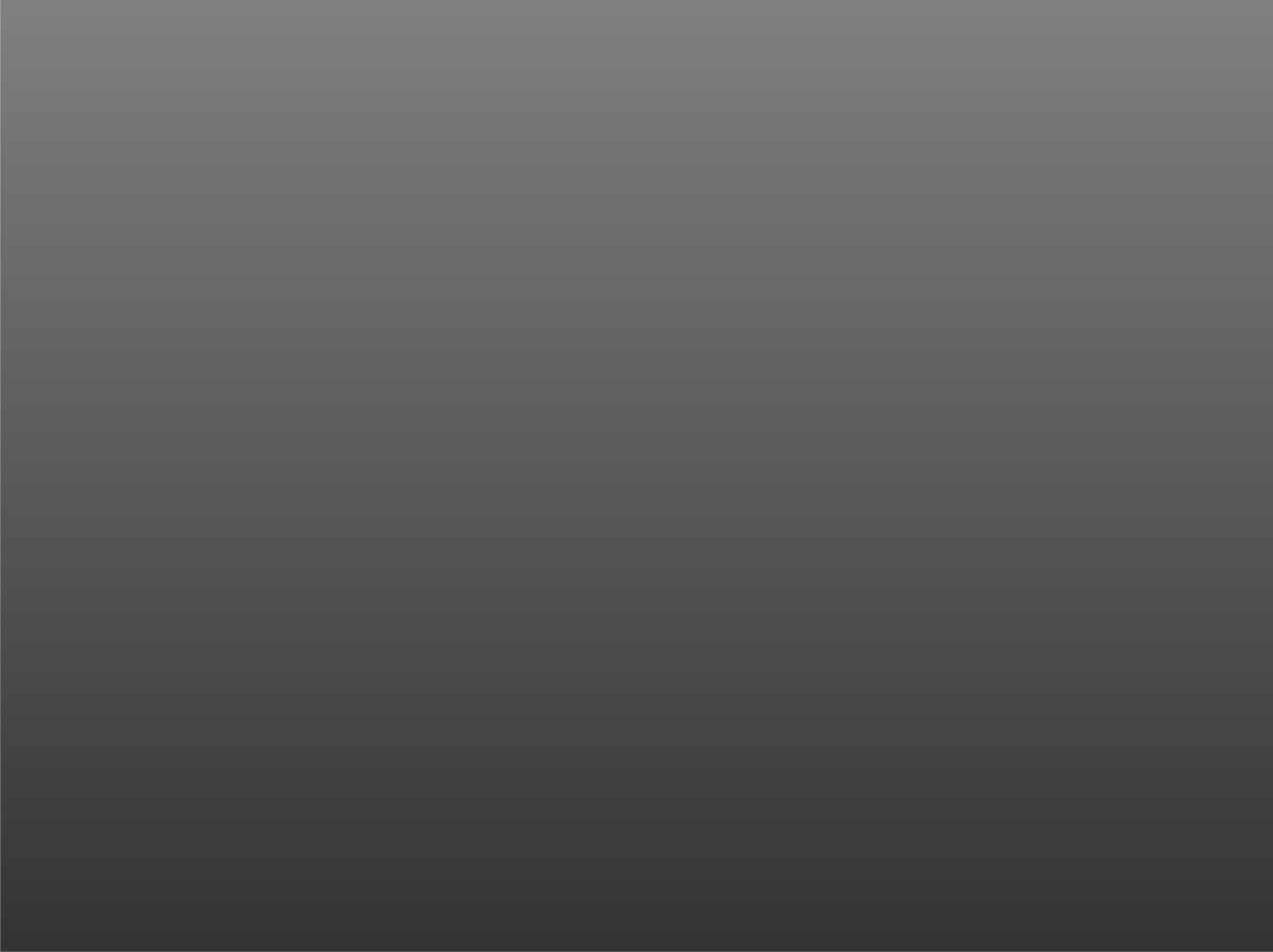 ASSESSING THE EVOLUTION OF A DIVERSITY PRACTICE
H  &  A  has  developed  a* unique  numbering  sequencing  designation that indicates the degree of /0.a0!#%c evolution of a diversity effort/ practice in terms of the following:
1
2
3
4
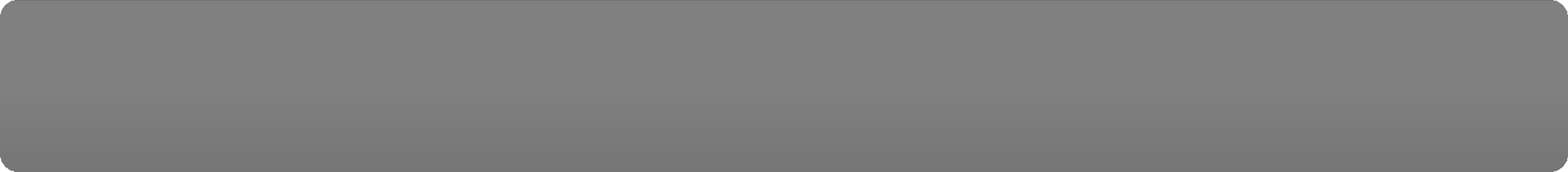 First order -
Declarative efforts Ē ,+(%c%!/ 0$a0 !/0ab(%/$ a commitment to diversity.
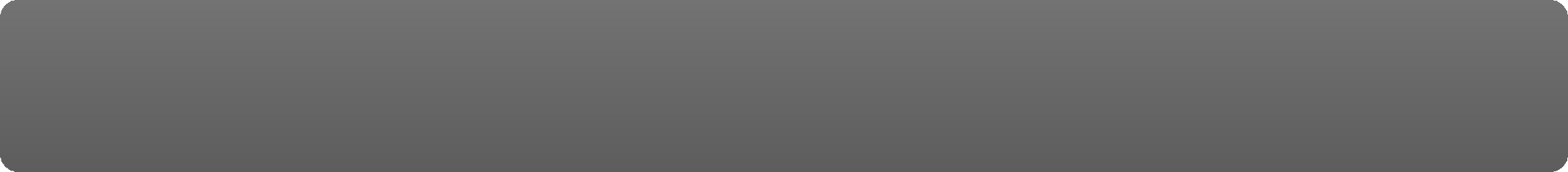 Second order -
Commitment is demonstrated by an action, effort, or program.
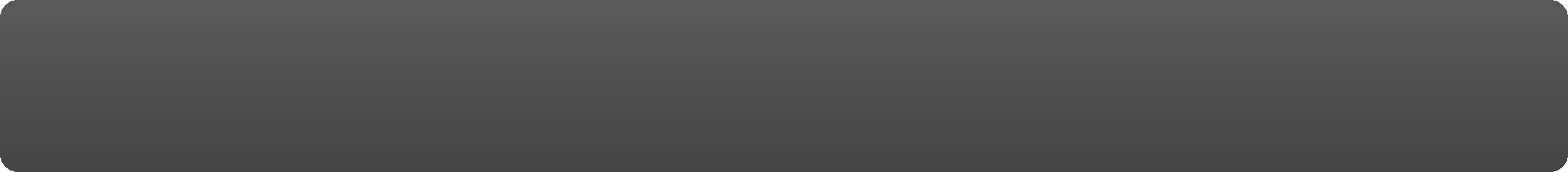 Third order -
Sustained action %/ a*c$+.!  0+ a /0.a0!#%c ".a)!3+.'. E2% !*0
,+/%0%2! %),ac0 )1/0 b! )a !ċ
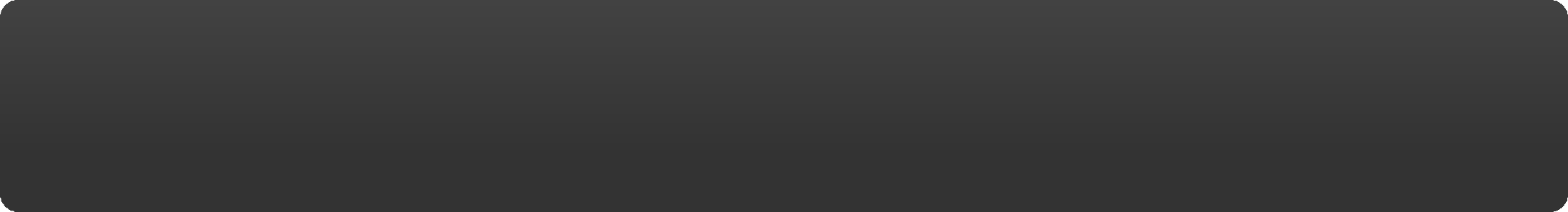 Fourth order - Transformative & culture changing practices. S1/0a%*! Č ,.%+.%0%6!  ac0%+*/ 3%0$ )a&+. ,+/%0%2!
%),ac0ċ S0a* / a/ "1((5 .!/+1.c!  a*  %*/0%010%+*ġ3% !ċ
* These categories remake the notion of “business as usual.”
* The goal is to have a ba(a*c!  a*  Ŏb1%( %*#Ŏ .!,.!/!*0a0%+* +"  %2!./%05
!""+.0/ ac.+// a(( c$a*#! +. !./ċ
IU Bloomington’s Diversity Actions
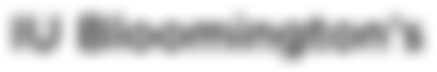 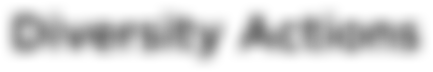 Overall Change Order Stage
At what stage is your campus toward diversity excellence?
Action Stage - 2nd 	Order
Between action & 	impact assessment
Need more traction 	in strategic priority 	mode
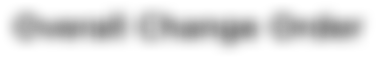 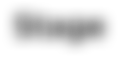 Diversity Change Order Sequence (All)
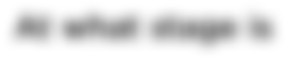 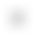 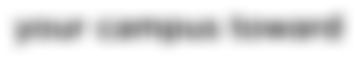 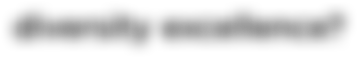 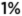 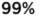 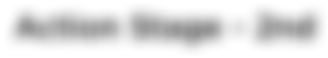 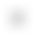 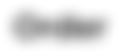 0%
25%
50%
75%
100%
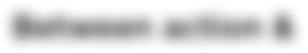 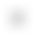 1st Order (16) 3rd Order
2nd Order (1950) 4th Order
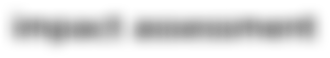 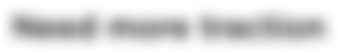 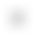 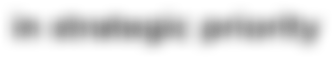 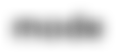 IU Bloomington’s Diversity Actions
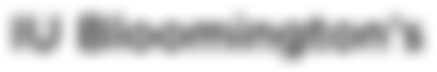 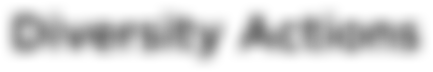 Overall Change Order Stage
All main divisions in action stage
Academic colleges & departments = engaged
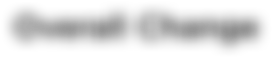 Division - Change Order (All)
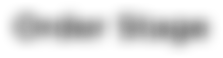 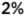 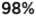 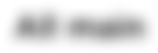 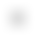 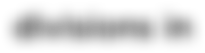 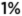 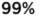 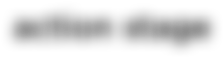 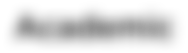 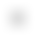 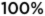 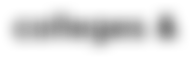 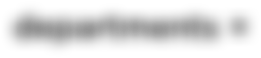 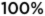 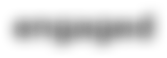 25%	50%
1st Order 3rd Order
75%
2nd Order 4th Order
0%
100%
IU Bloomington’s Diversity Actions
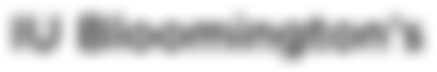 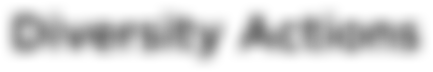 How aligned are your 	divisions towards a 	shared framework of 	diversity excellence?
Eﬀorts initiated by 	programs & units
Cost-Sharing?
More Strategic Focus/ 	Alignment via IUB 	Campus Strategic 	Plan & IU Strategic 	Plan
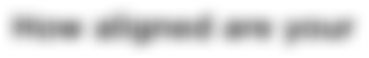 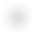 Eﬀorts (All) - Initiation Point
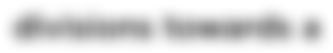 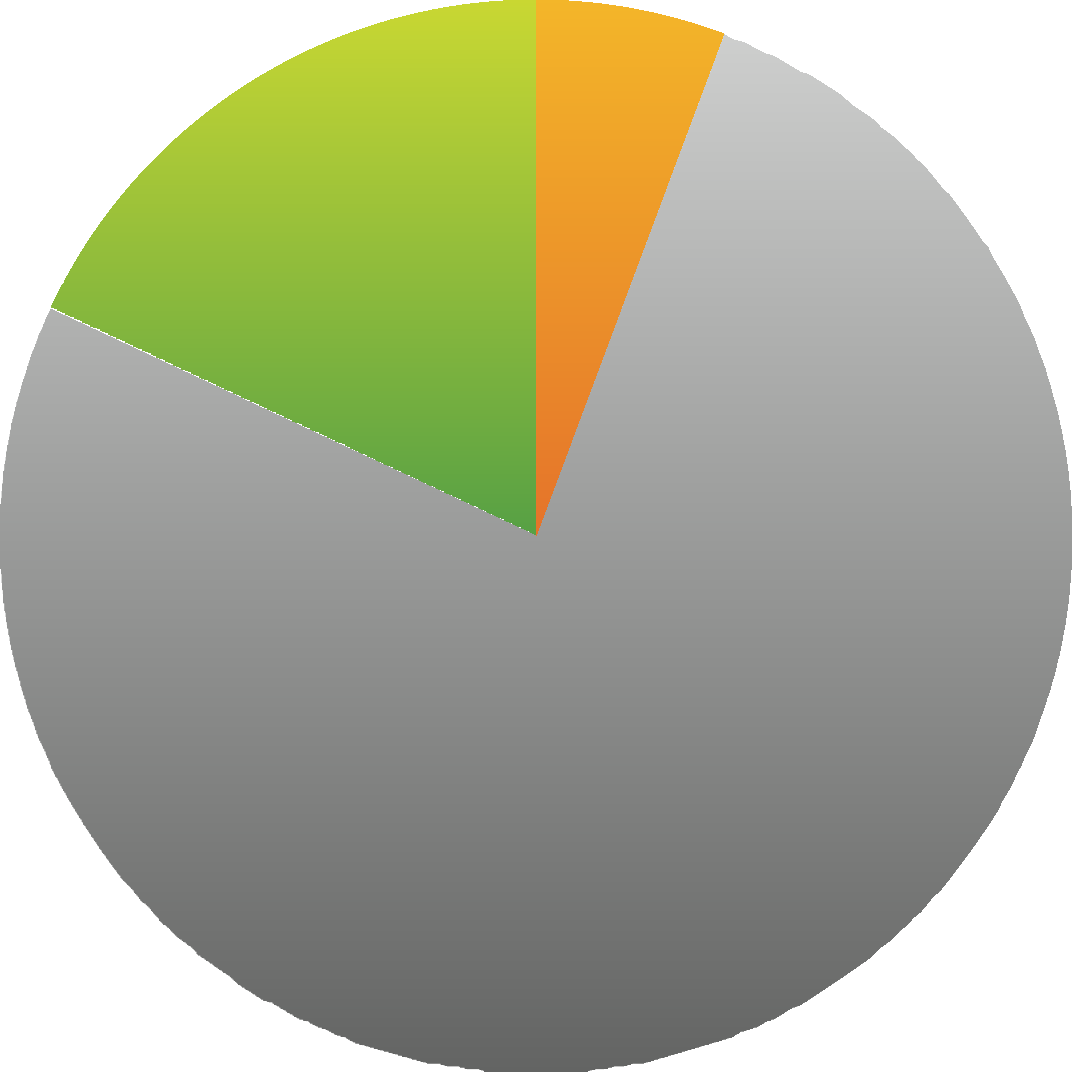 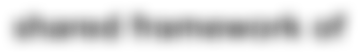 University-Wide (112)
6%
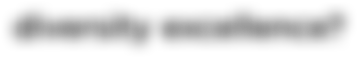 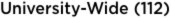 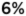 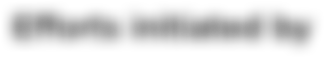 Student-Initiated (354)
18%
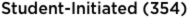 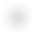 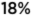 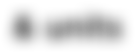 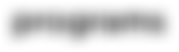 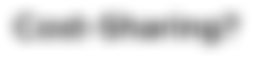 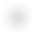 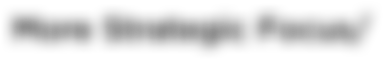 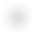 Program-Driven (1500)
76%
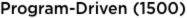 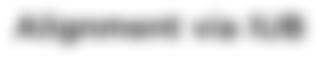 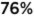 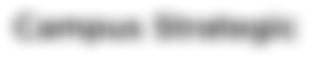 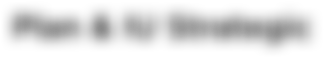 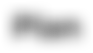 IU Bloomington’s Diversity Actions
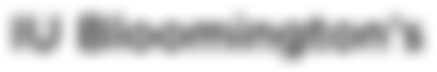 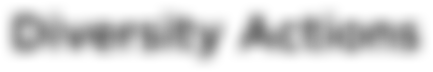 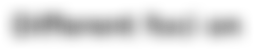 Diﬀerent foci on diversity in diﬀerent divisions
Oﬃce of President involved in all types
Oﬃce of Provost taking lead in Inclusion & Social Justice
Diversity Represented (All) - Division
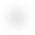 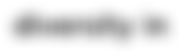 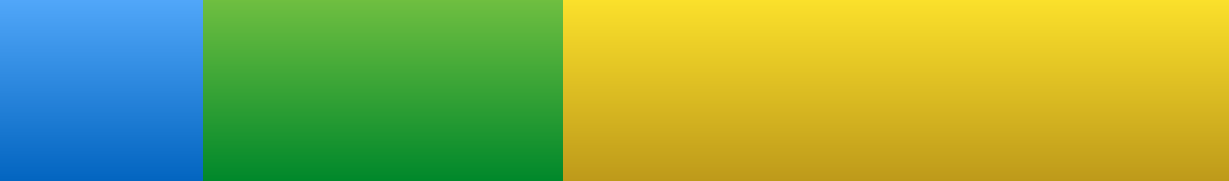 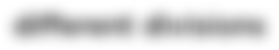 Active Diversity
17%
29%
54%
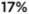 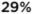 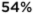 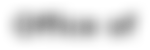 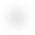 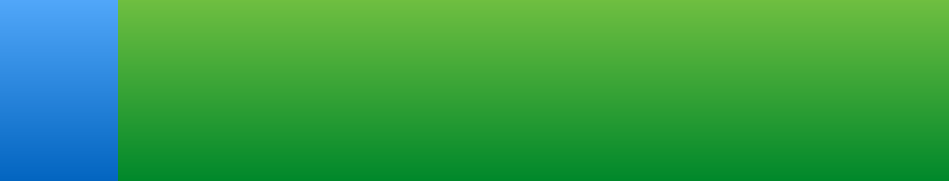 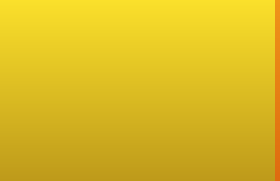 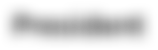 Inclusion	10%
68%
22%
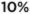 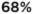 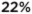 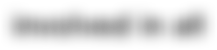 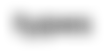 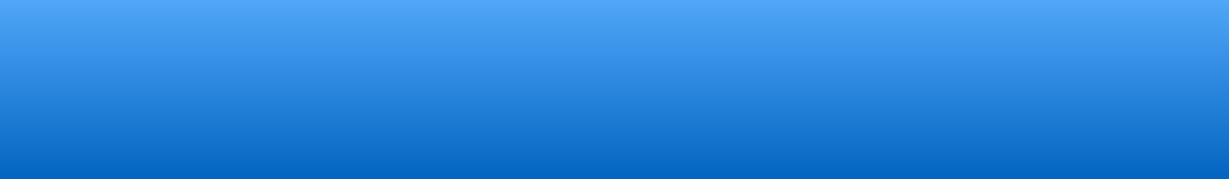 Comp. Diversity
100%
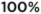 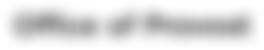 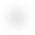 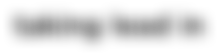 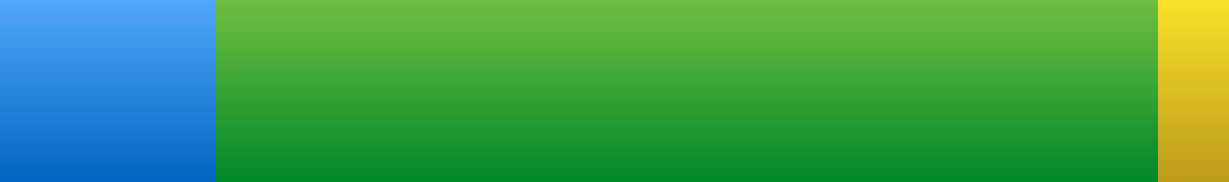 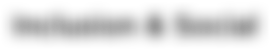 18%
76%
6%
Social Justice
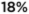 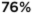 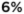 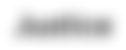 0%
25%	50%	75%

Oﬃce of President, Indiana University Oﬃce of Provost, IU Bloomington Faculty & Academic Aﬀairs
Oﬃce of the Treasurer, Indiana University
100%
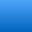 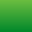 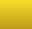 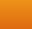 IU Bloomington’s Diversity Actions
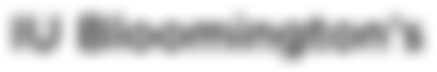 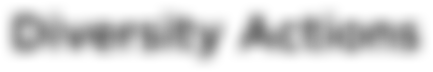 Motivational Sources (All)
Intrinsically motivated
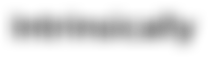 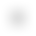 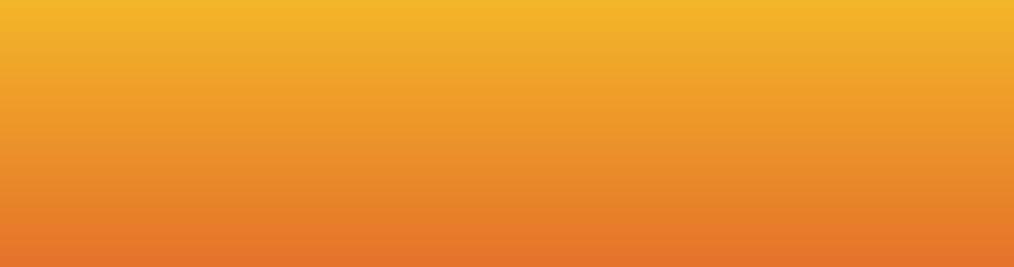 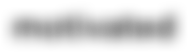 Intrinsic/Proactive (1946)
99%
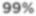 Compliance & Crisis Do Not Overshadow IU Bloomington’s Diversity Eﬀorts
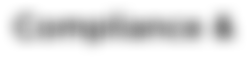 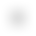 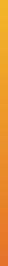 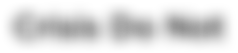 Extrinsic/Compliance (20)	1%
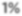 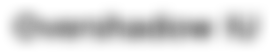 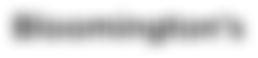 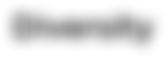 0%
Extrinsic/Crisis/Reactive
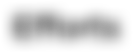 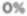 0%
25%
50%
75%
100%
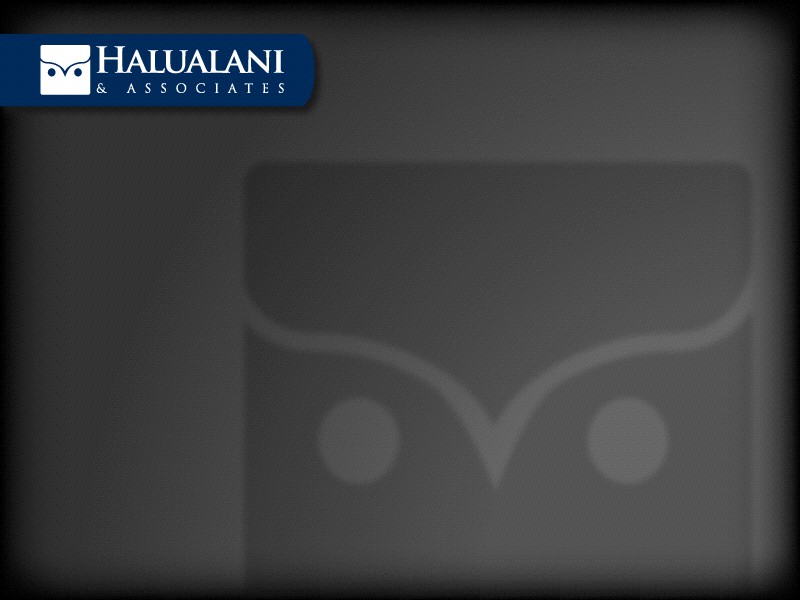 Leverage Points
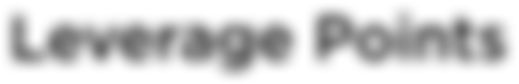 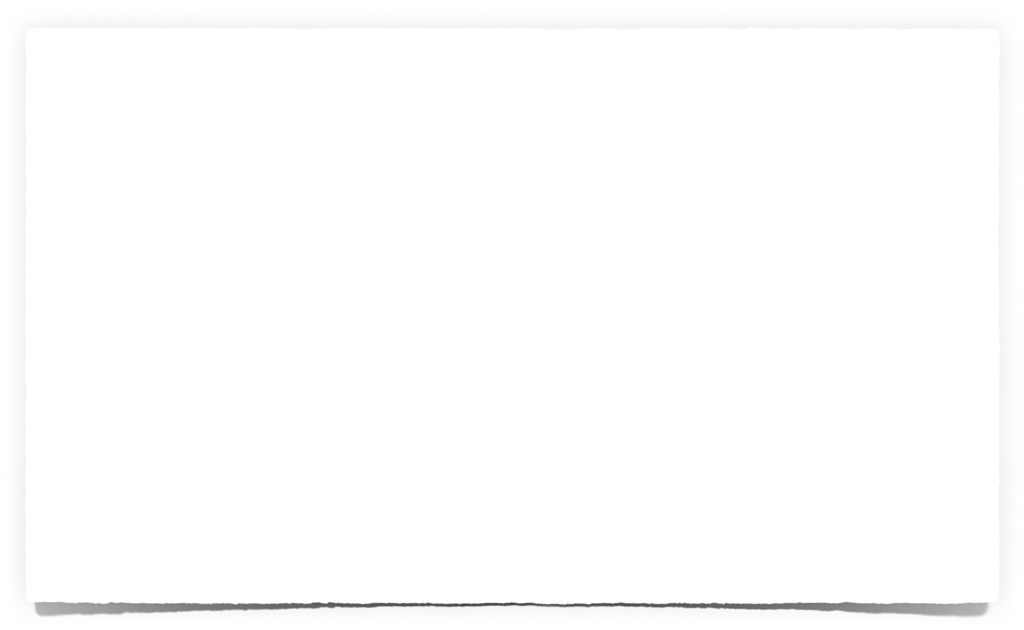 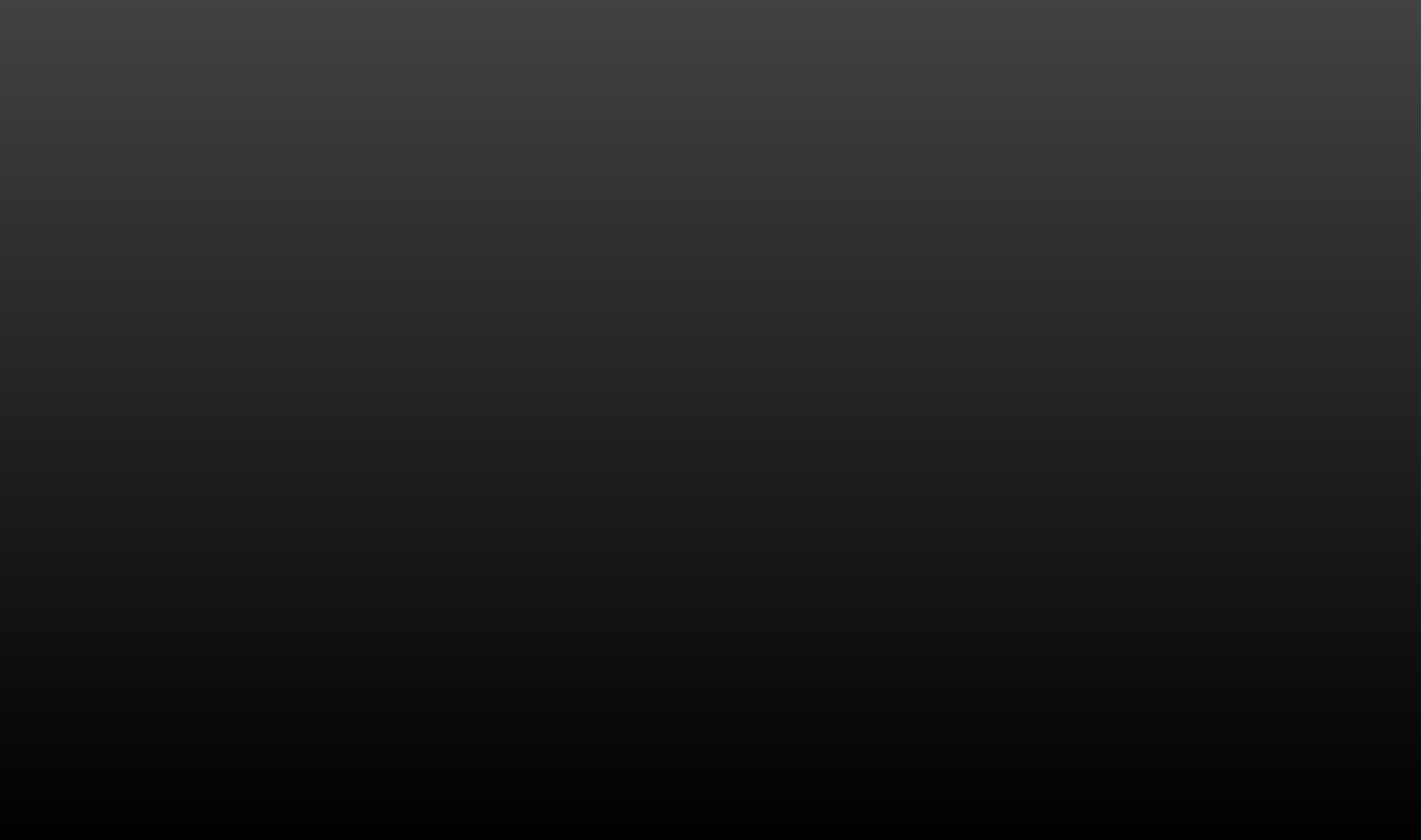 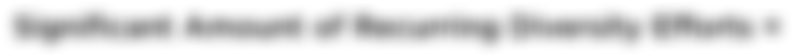 Significant Amount of Recurring Diversity Eﬀorts = Institutionalization of Diversity Focus
Diversity Eﬀorts (All) by Year
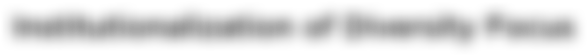 1200
460
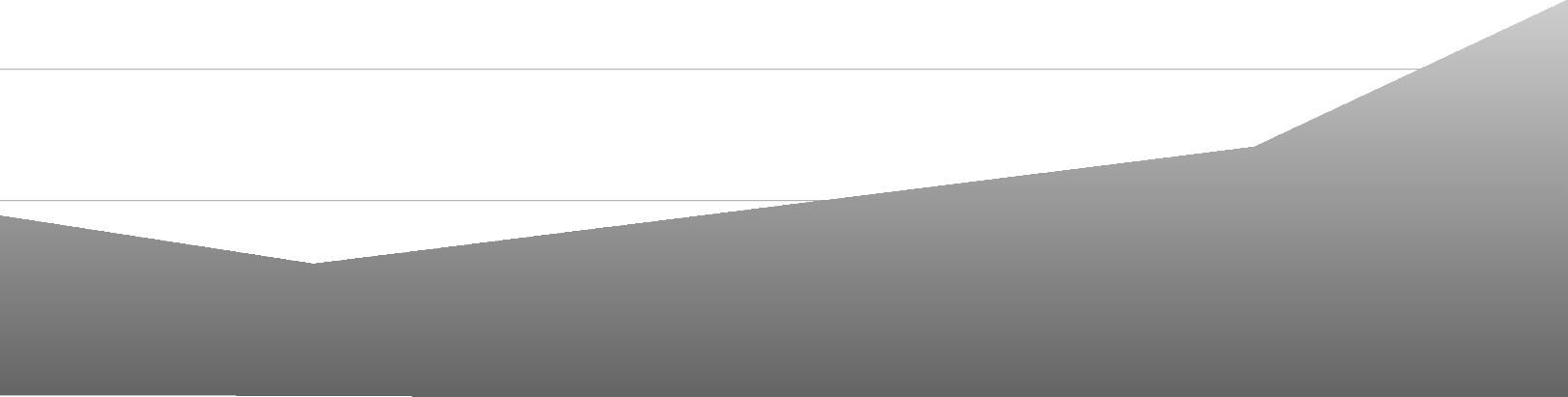 1050
288
900
207
750
244
Single Year Eﬀorts All Years Eﬀorts
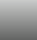 198
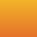 151
674
674
673
672
673
672
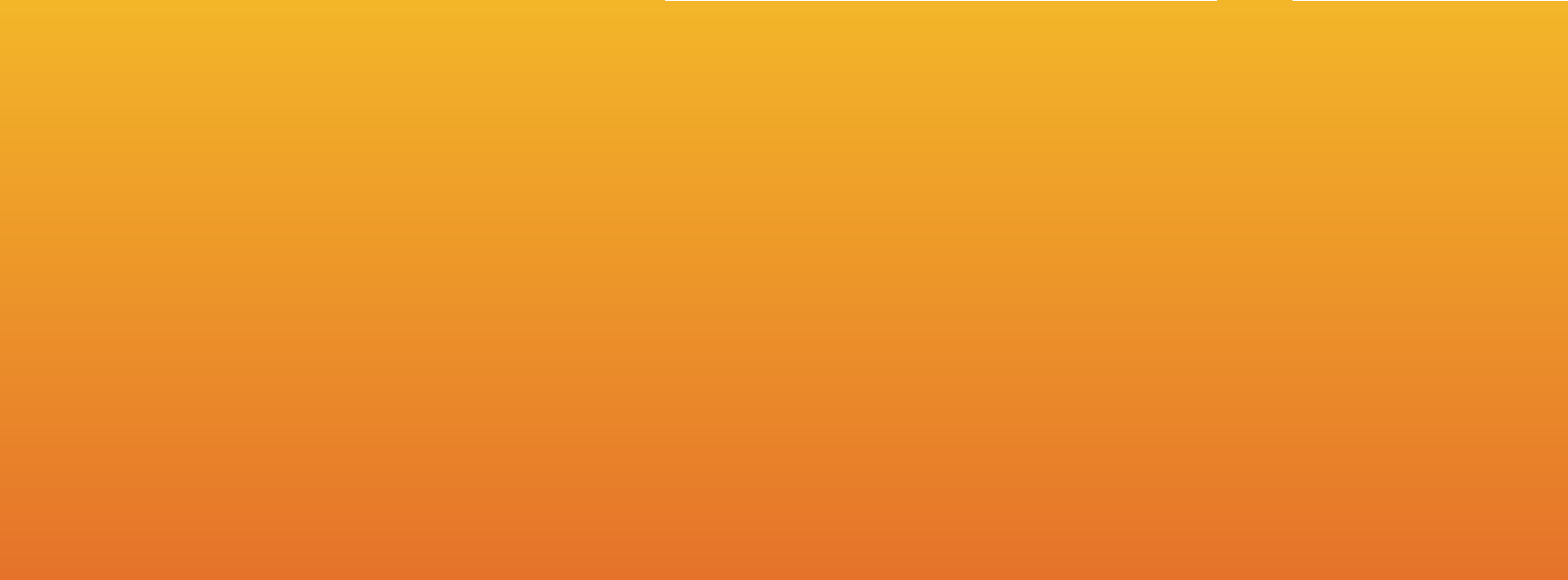 600


450


300


150


0
2010
2011
2012
2013
2014
2015
Clarifying a Diversity
Vision
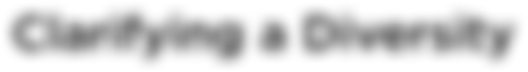 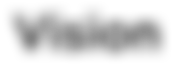 Primary Focus Mostly in 2nd Order Action Active Diversity & Inclusion
Intrinsically Motivated
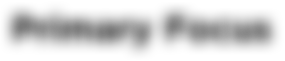 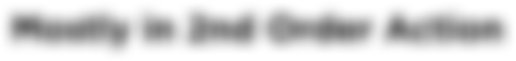 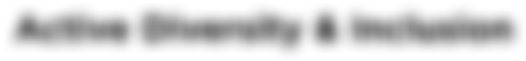 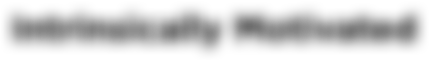 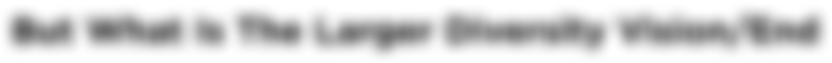 But What Is The Larger Diversity Vision/End Goal?
Need to Clarify & Operationalize Diversity Vision via Action Steps
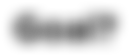 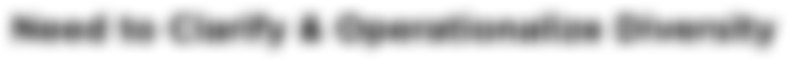 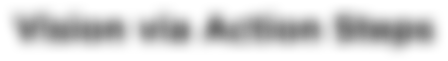 Identify the Diversity
Endgoal
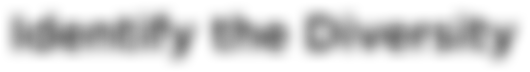 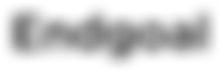 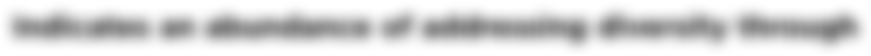 Indicates an abundance of addressing diversity through multiple forms; Will pare down based on strategic priority
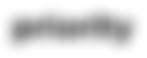 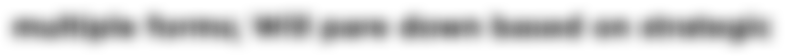 process
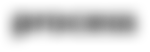 Eﬀorts - Theme (All)
Event (1153)
Student Club/Organization (296)
Student Recruitment (110)
Campus Resource (80)	4%
Financial Aid/Scholarship (53)	3%
Training/Workshop (47)	2%
Faculty Recruitment/Retention (30)	2%
Student Retention-Graduation Initiative (24)	1%
Grant (21)	1%
Role (19)	1%
Committee (17)	1%
Institutional Research (17)	1%
Award (14)	1%
Mission Statement (14)	1%
Co-Curricular (12)	1%
Academic Program Support (9)	0%
Directive/Policy (9)	0%
Strategic Plan (9)	0%
Campus Climate (7)	0%
Community Outreach/Partnership (6)	0%
Fundraising (5)	0%
Diversity Infrastructure (4)	0%
Curricular (3)	0%
Special Initiative (3)	0%
Public Aﬀairs (2)	0%
Extracurricular (1)	0%
Staﬀ Recruitment/Retention (1)	0%
59%
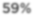 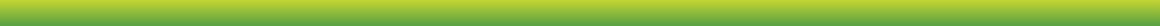 15%
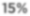 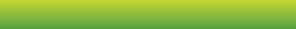 6%
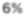 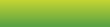 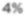 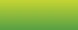 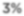 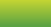 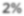 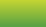 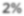 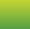 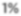 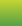 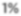 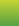 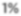 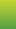 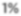 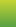 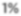 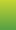 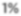 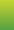 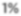 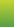 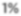 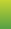 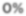 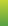 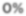 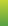 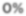 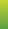 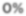 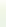 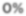 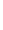 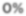 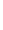 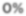 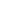 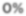 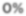 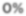 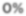 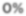 0%
15%
30%
45%
60%
Action Step/ Recommendations
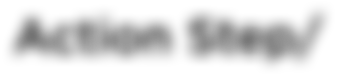 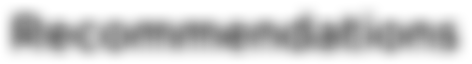 *Diversity Strategic Priority Process

*Use the IU Bloomington Campus Strategic Plan to Identify	the Priorities
*Elaborate on the Vision
*Operationalize the Vision via Action Steps
*Approach to Diversity
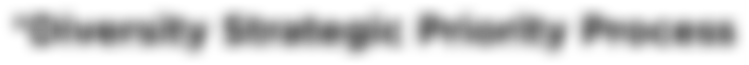 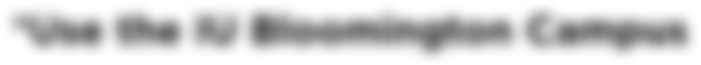 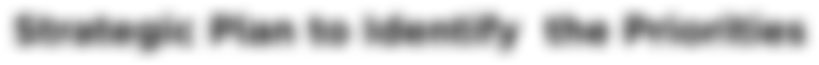 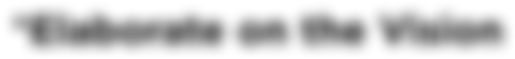 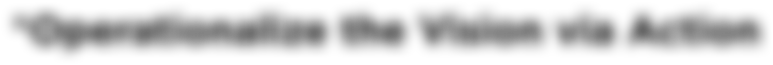 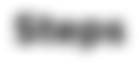 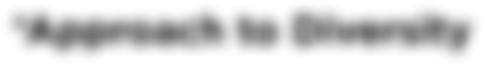 Action Step/ Recommendations
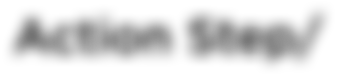 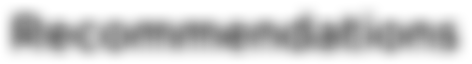 *Diversity Strategic Priority Process

2014 Established Objectives:
*Internationalization Focus
*Inclusive Pedagogies for STEM
*Diversify Graduate Students
*Recruit & Retain Diverse Faculty
*Culture of Care
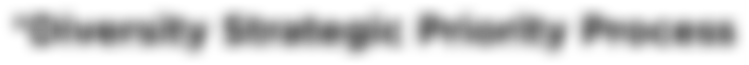 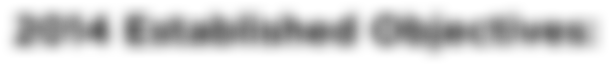 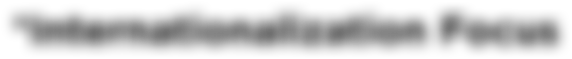 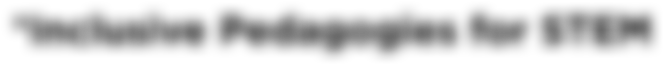 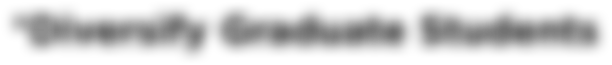 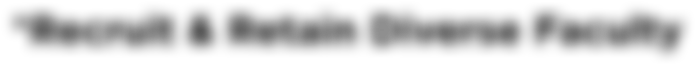 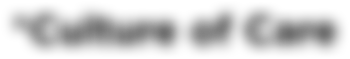 Action Step/ Recommendations
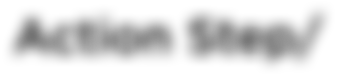 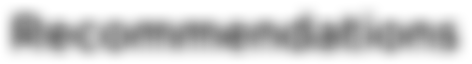 *Diversity Strategic Priority Process

Goal Areas To Consider:
*Inclusion & Belonging
*Diversity Engagement (In & Out of the Classroom)
*Diverse Retention & Graduation (Retention Structures for Specific Groups)
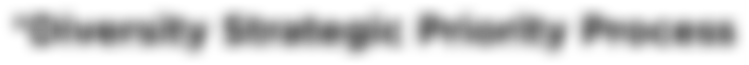 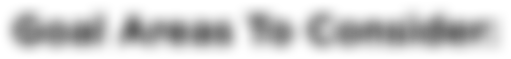 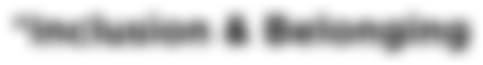 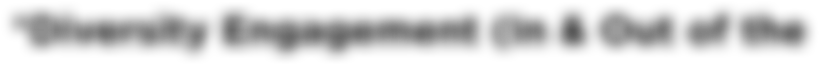 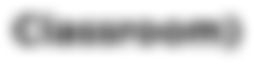 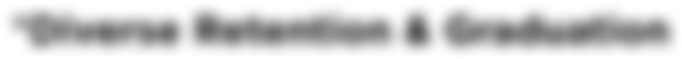 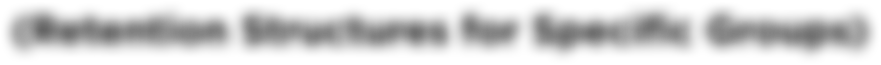 Action Step/ Recommendations
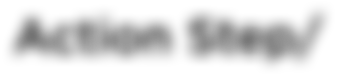 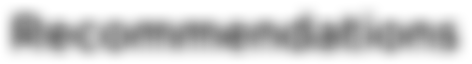 *Campus Climate (Experiences) Assessment Every Two Years

*Departure Study

*Examine the Integration of Diversity Content, Topics, Pedagogies in All Curricula (UG, GR)
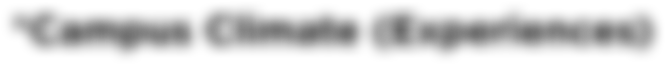 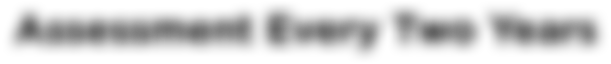 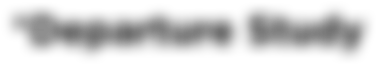 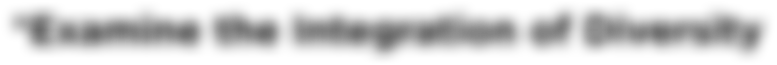 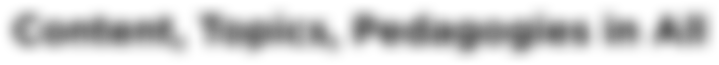 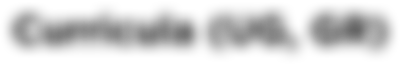 Action Step/ Recommendations
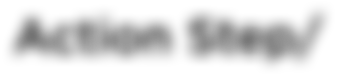 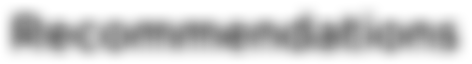 *Campus Climate (Experiences) Assessment Every Two Years

*Departure Study

*Examine the Integration of Diversity Content, Topics, Pedagogies in All Curricula (UG, GR)
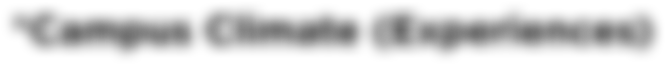 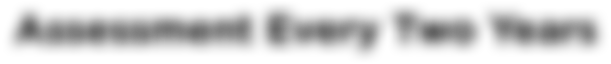 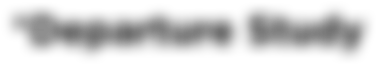 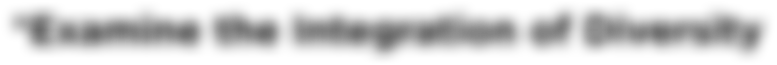 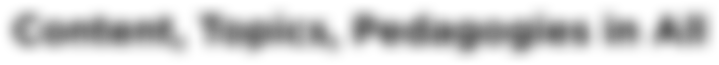 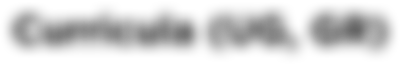 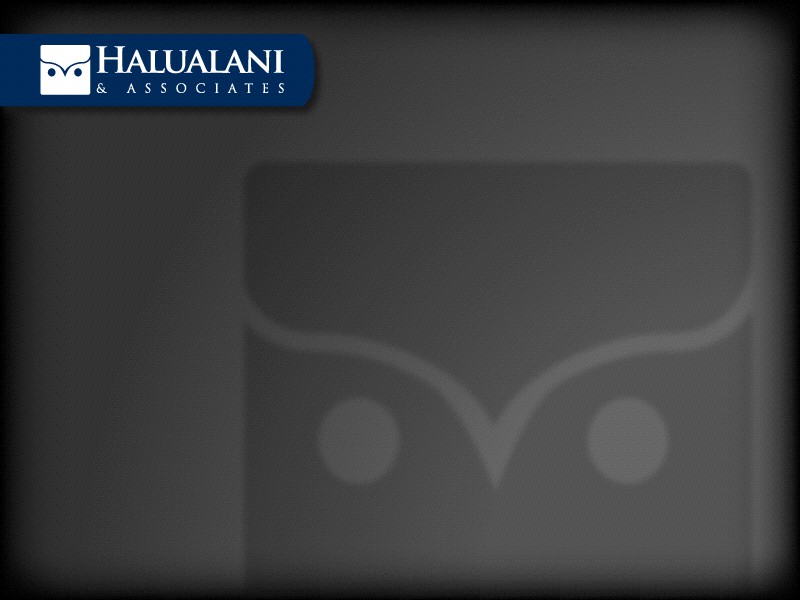 Identify the Diversity
Endgoal
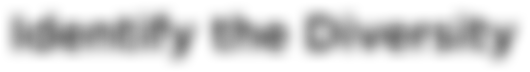 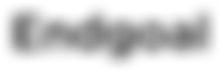 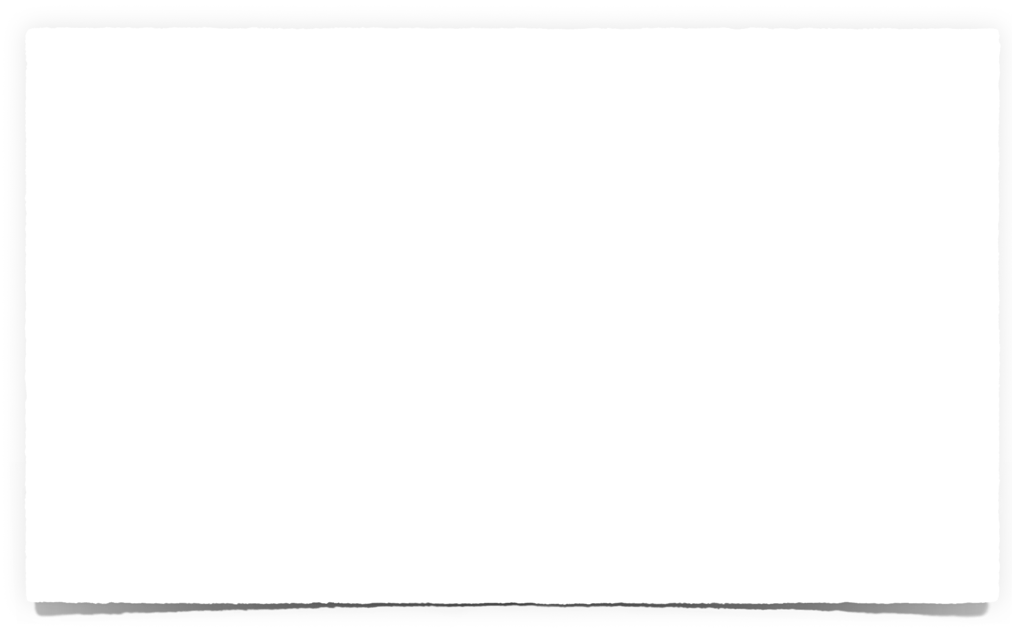 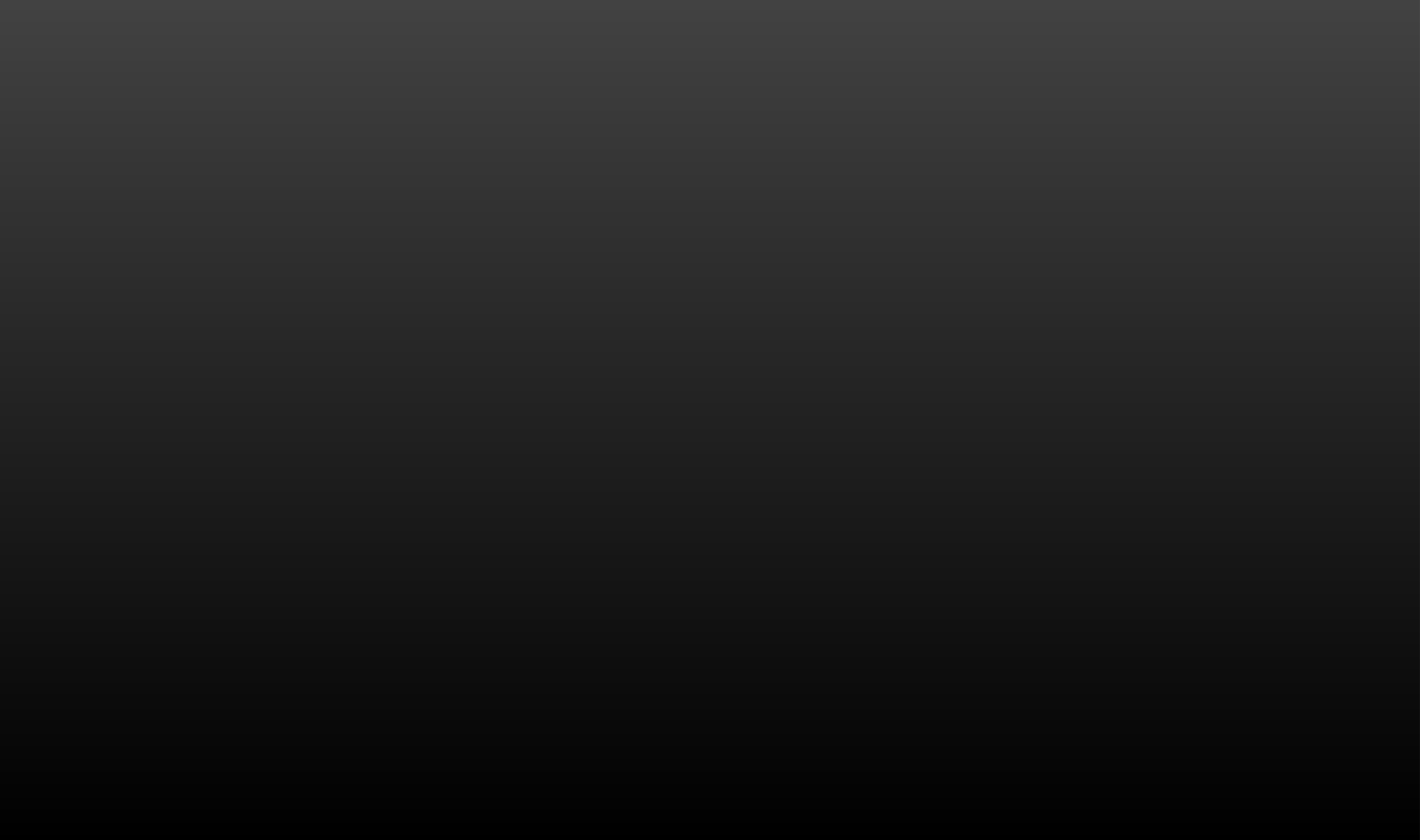 Eﬀorts mostly define diversity in terms of:
Race/Ethnicity
Gender
International/ Global
Intersectionalities
Need to engage the following more:	Disability, Political Ideology, Veterans
Definitions of Diversity in Eﬀorts (All)
24%
Race/Ethnicity (1682)
Gender (961)
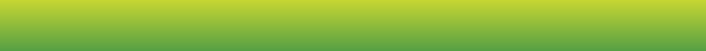 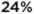 14%
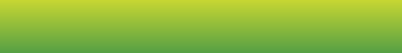 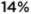 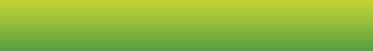 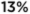 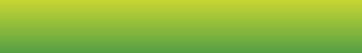 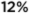 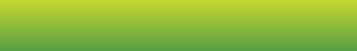 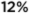 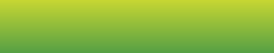 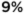 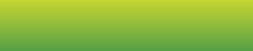 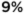 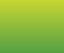 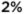 Religion (123)	2%
Sexual Orientation (117)	2%
Broad Culture/Diversity (95)	1%
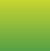 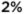 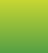 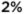 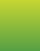 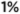 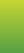 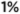 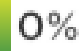 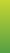 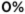 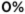 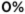 0%
8%
15%
23%
30%
Identify the Diversity
Endgoal
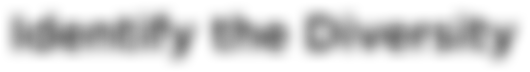 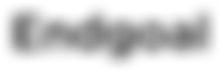 Steady Focus on Race/Ethnicity, International/Global
Diversity Eﬀorts (All) By Key Definitions of Culture - 2010 - 2015
1100
24
127
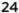 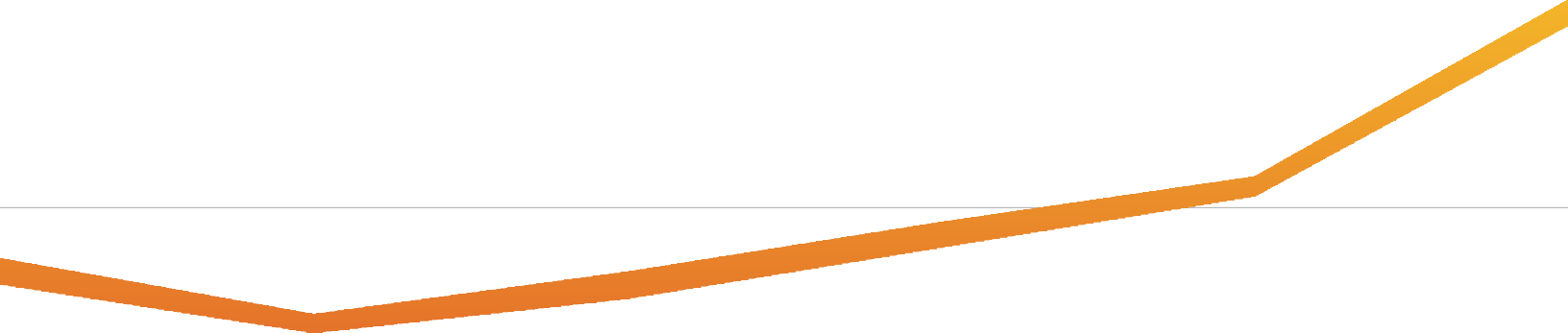 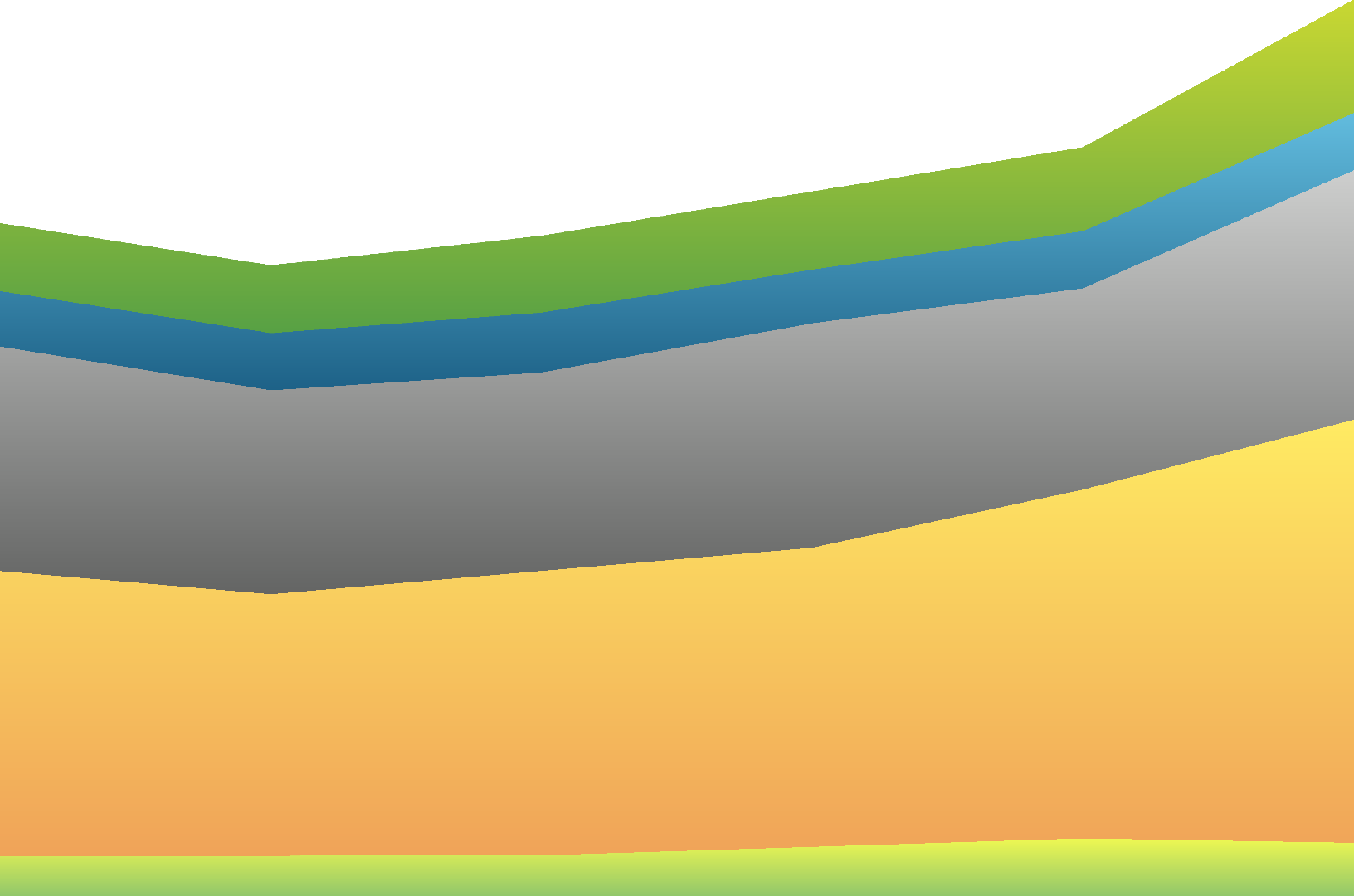 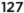 18
94
64
279
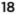 22
89
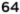 825 24

76
62
251
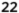 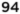 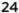 25
86
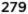 Sexual Orientation Gender
Religion International/Global Race/Ethnicity
Broad Culture/Diversity
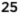 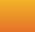 17
76
64
228
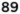 64
225
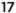 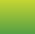 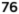 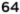 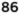 60
251
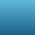 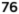 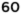 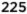 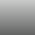 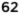 67
223
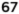 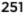 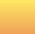 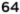 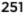 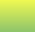 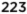 550
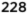 473
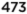 390
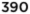 335
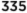 319
317
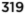 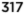 292
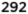 275
64
59
54
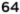 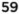 0 44
45
45
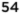 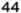 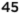 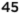 2010
2011
2012
2013
2014
2015
Action Step/ Recommendations
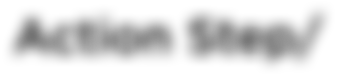 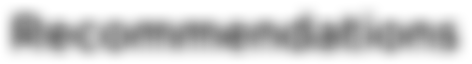 *Engage Diversity in All of its Richness, Complexities, & Tensions

*Transgender, Socioeconomic Class, Sexual Orientation, Political Ideology, Intersectionalities
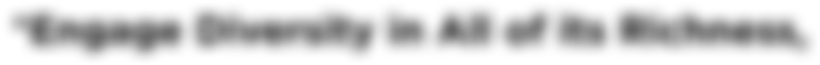 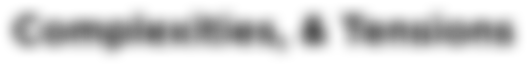 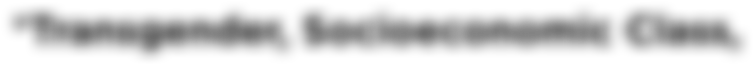 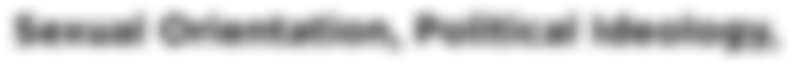 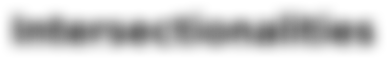 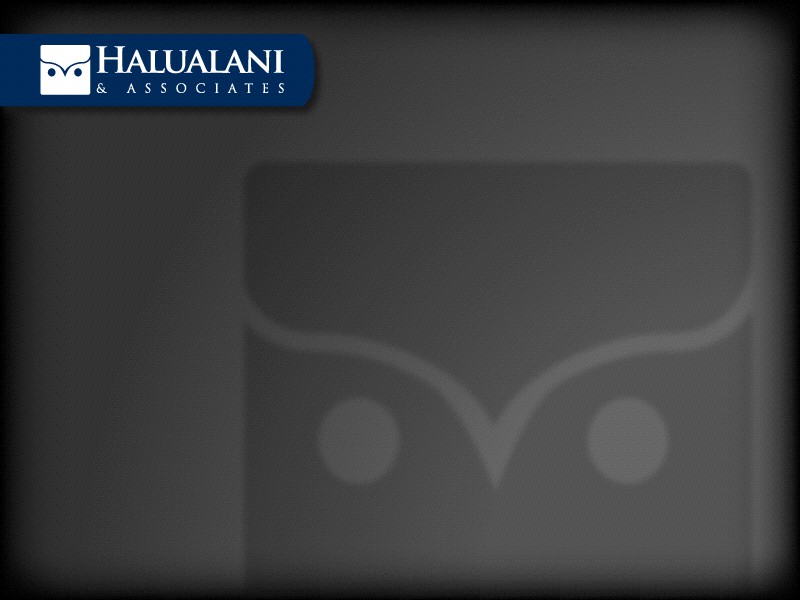 Make Decisions About Your
Diversity Eﬀorts
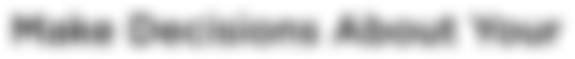 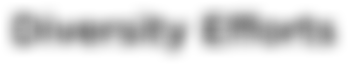 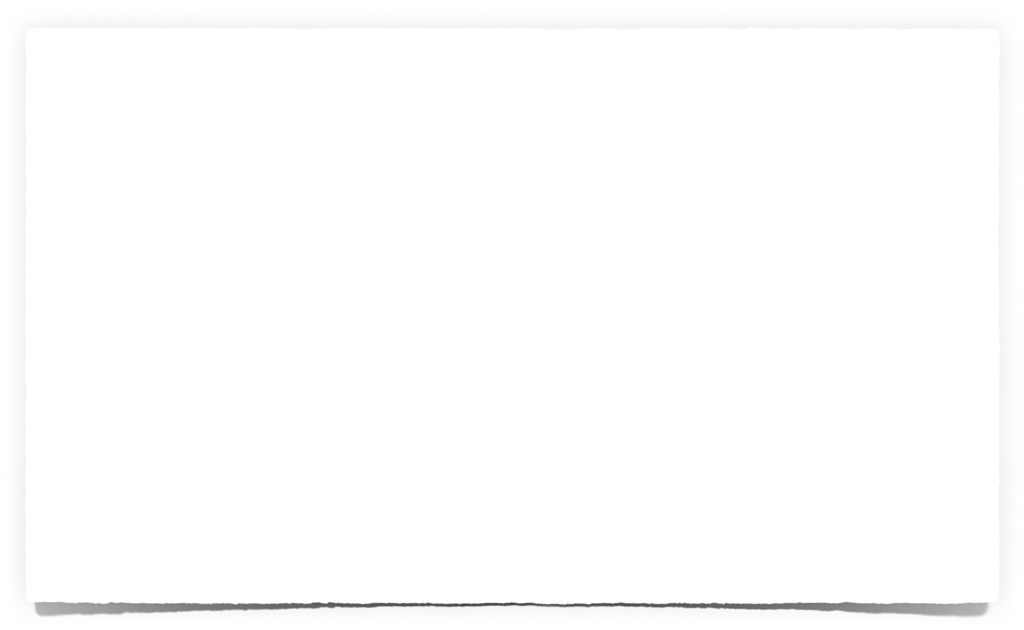 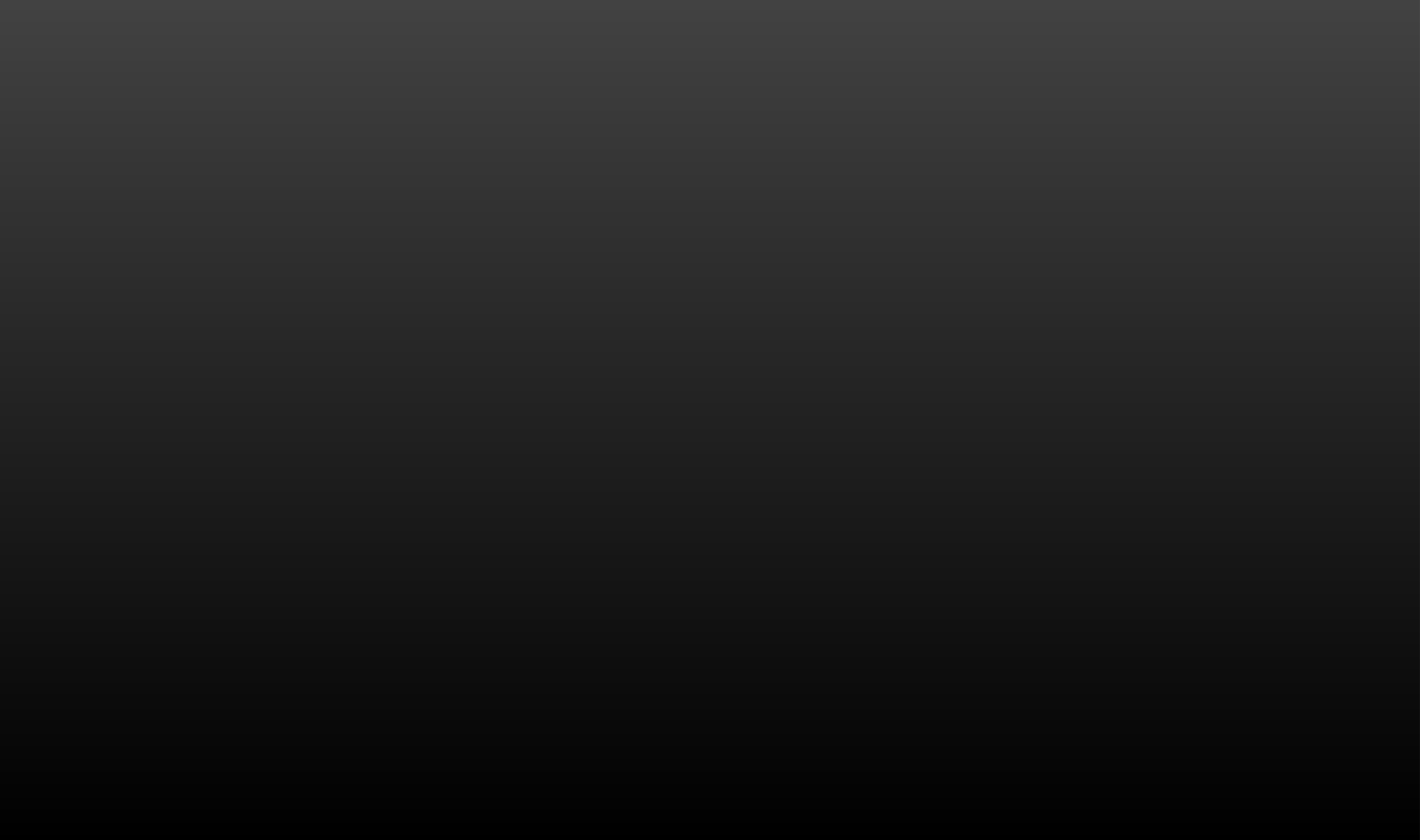 Specific divisions focus on specific types of eﬀorts
Oﬃce of Provost, IU Bloomington Oﬃce of President, Indiana University Faculty & Academic Aﬀairs
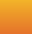 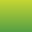 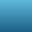 Theme - Division
Oﬃce of the Treasurer, Indiana University
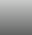 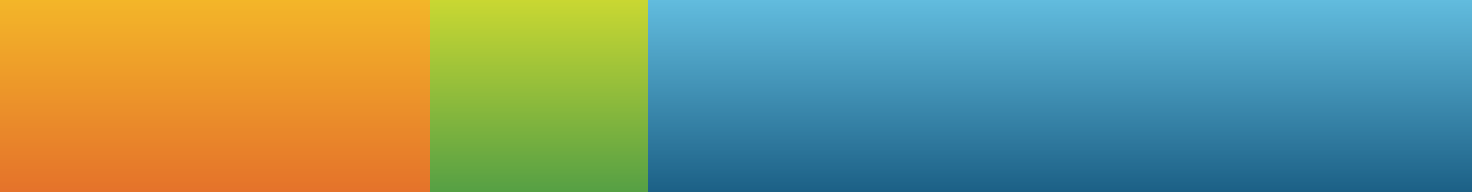 Event
29%
15%
56%
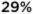 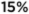 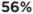 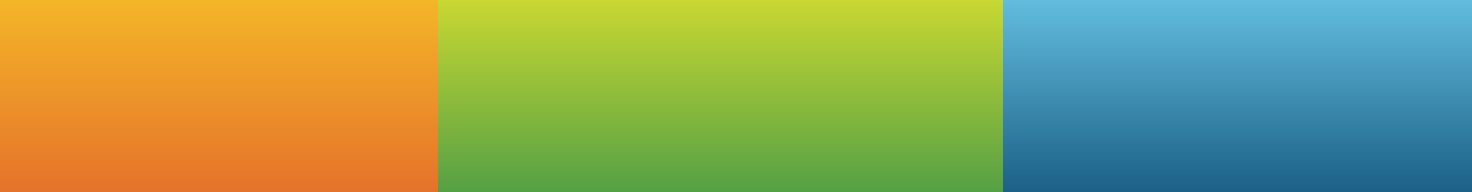 Training/Workshop
30%
38%
32%
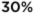 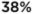 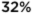 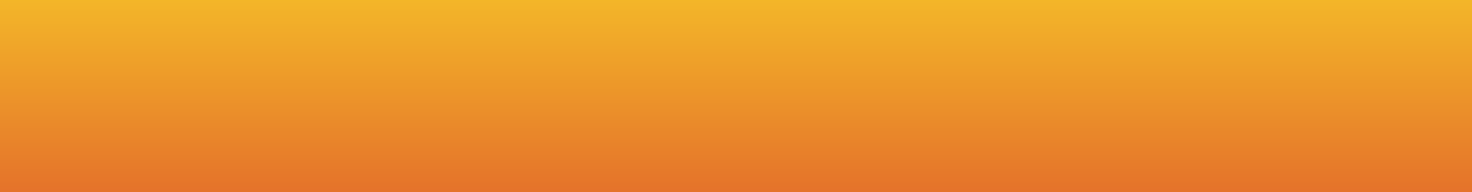 Student Club/Organization
100%
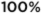 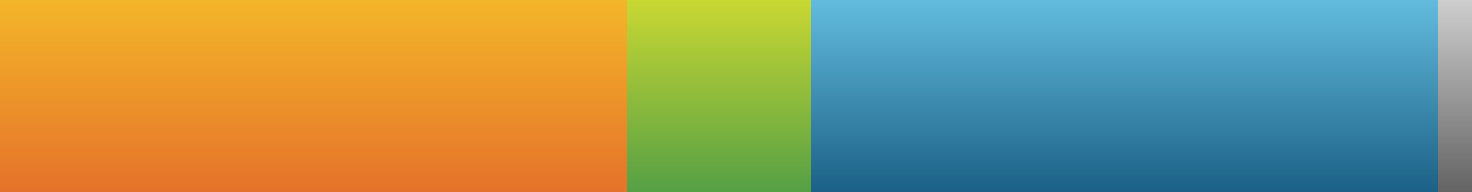 43%
13%
43% 3%
Campus Resource
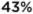 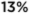 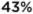 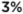 0%
25%
50%
75%
100%
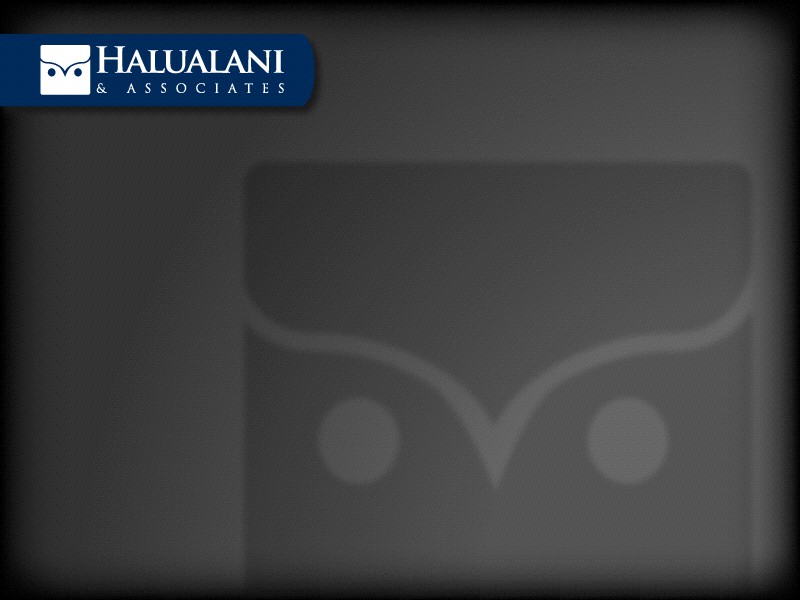 Make Decisions About Your
Diversity Eﬀorts
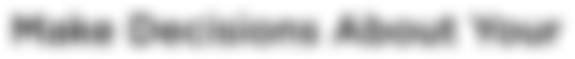 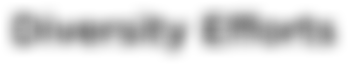 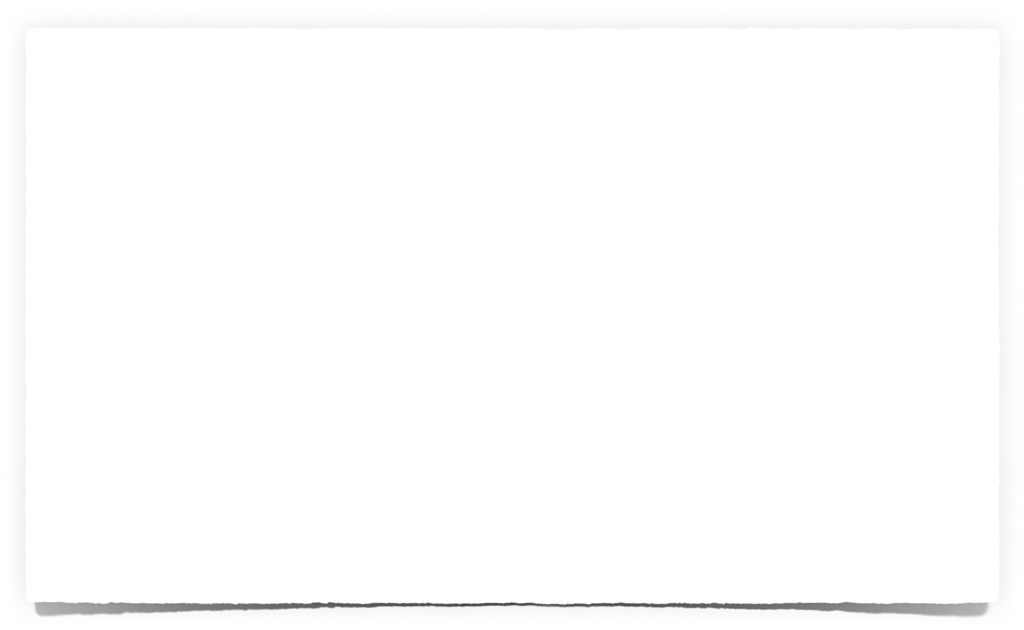 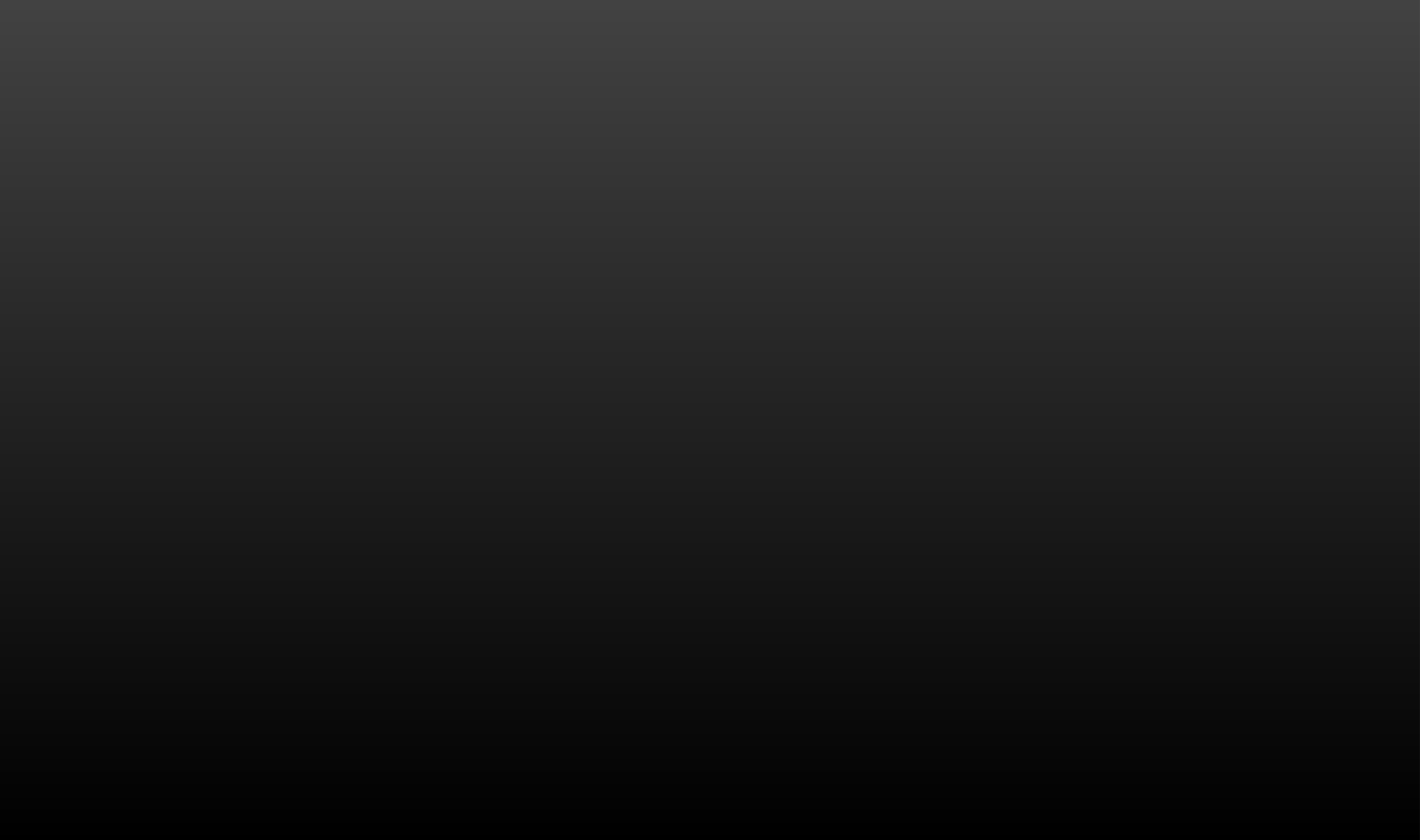 Eﬀorts mostly expose/inform, support, recruit, & include
Eﬀort Function (All)
EXPOSE/INFORM (1171)
SUPPORT (333)
RECRUIT (142)
INCLUDE (60)	3%
DEVELOP (48)	2%
SERVE (46)	2%
PLAN (35)	2%
RETAIN (34)	2%
CONNECT (30)	2%
RECOGNIZE (22)	1%
MONITOR/ACCOUNT FOR (21)	1%
PROTECT (19)	1%
REFLECT (5)	0%
ADVOCATE	0%
INFORM	0%
60%
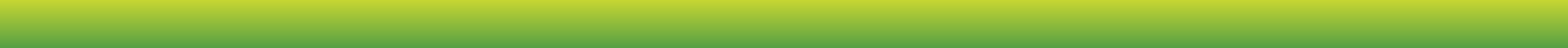 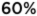 17%
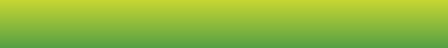 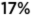 7%
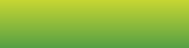 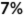 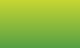 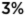 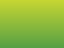 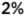 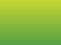 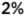 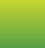 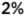 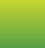 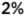 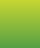 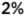 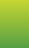 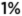 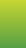 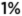 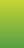 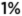 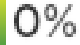 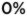 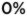 0%
15%
30%
45%
60%
Action Step/ Recommendations
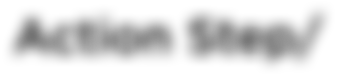 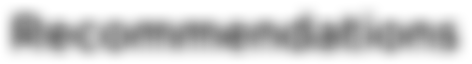 *Determine the Impact of Diversity Eﬀorts (What are these eﬀorts achieving or not achieving?)

*Impact/Assessment Protocols
*Build into Diversity Strategic Priority Process
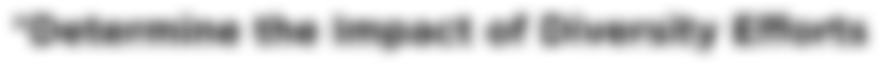 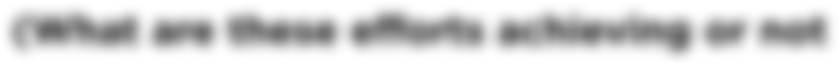 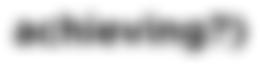 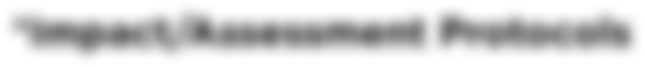 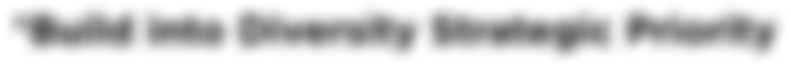 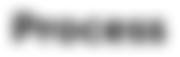 Identify the Diversity
Endgoal
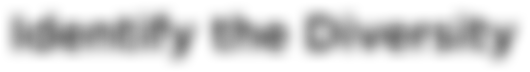 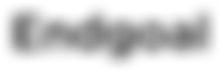 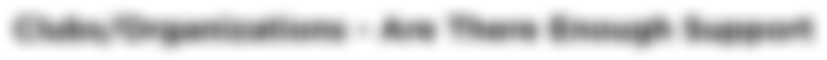 Clubs/Organizations - Are There Enough Support Mechanisms for Culturally Diﬀerent Students?
Student Organization Themes
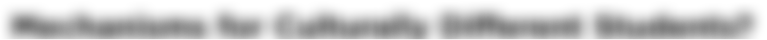 Political/Social Awareness/Volunteer/Service (61)
Religious/Spiritual (42) Identity-Based & Academic (39) Identity-Based (International) (33) Academic & Professional (29) Identity-Based (Domestic) (29)
Common/Special Interest/Social (24) Fraternities & Sororities (19) Performance/Media (12)
Diversity/Multicultural (8)
Governance Sports & Recreation
21%
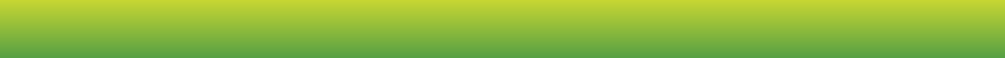 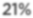 14%
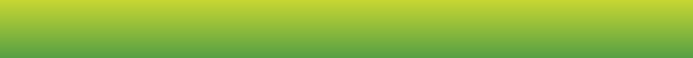 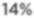 13%
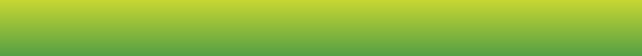 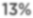 11%
10%
10%
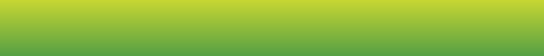 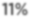 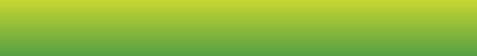 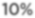 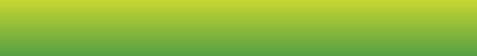 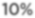 8%
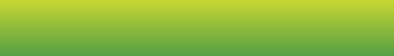 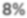 6%
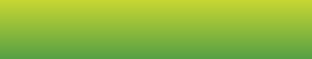 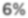 4%
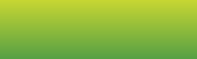 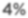 3%
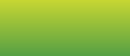 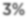 0%
0%
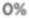 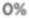 0%
8%
15%
23%
30%
Identify the Diversity
Endgoal
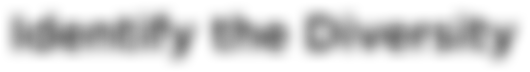 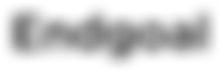 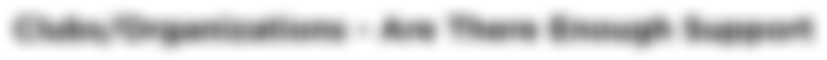 Clubs/Organizations - Are There Enough Support Mechanisms for Culturally Diﬀerent Students?
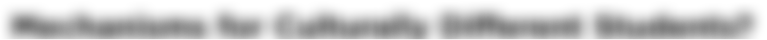 Clubs/Organizations -	Primary Definition of Diversity
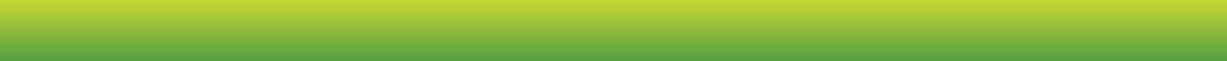 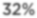 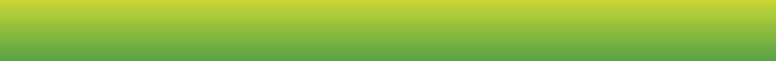 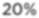 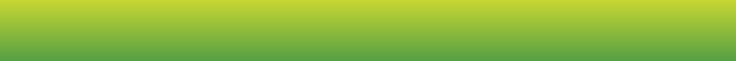 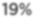 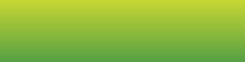 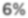 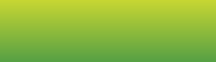 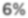 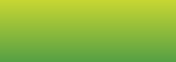 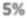 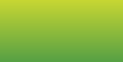 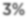 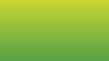 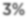 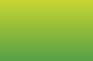 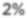 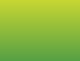 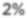 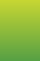 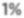 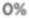 Identify the Diversity
Endgoal
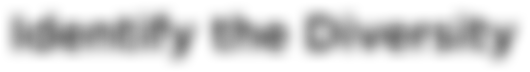 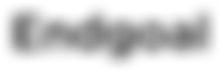 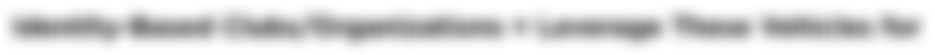 Identity-Based Clubs/Organizations = Leverage These Vehicles for Inclusion, Belonging, Climate; More Initiatives Here
Identity-Based & Academic Student Orgs By Definition of Diversity
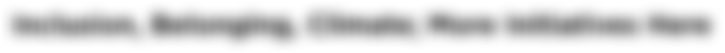 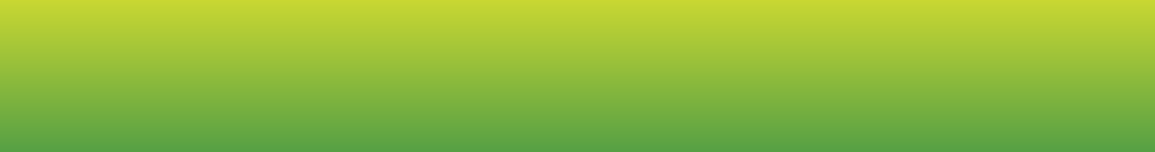 Race/Ethnicity (20)
32%
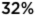 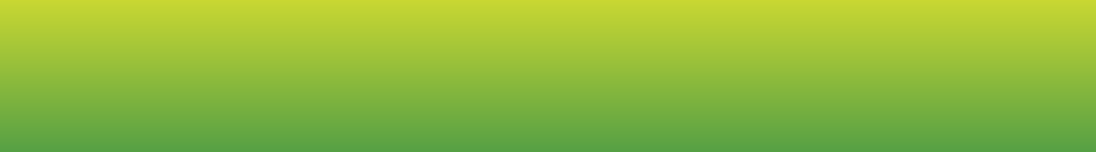 Gender (19)
31%
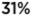 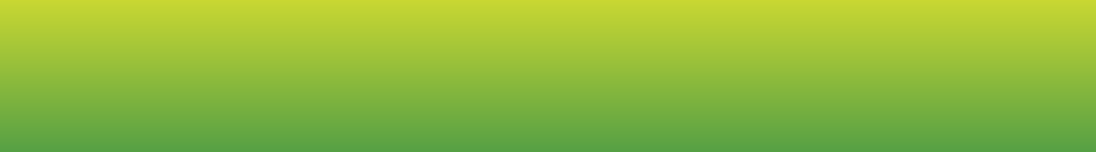 31%
Intersectionalities (19)
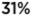 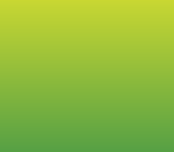 5%
International/Global (3)
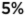 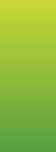 2%
Sexual Orientation (1)
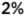 0%
10%
20%
30%
40%
Make Decisions About Your
Diversity Eﬀorts
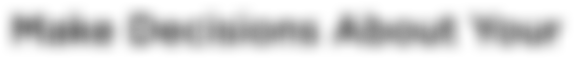 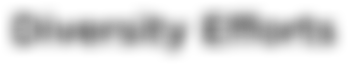 Eﬀorts - Target Population (All)
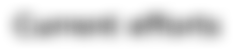 Current eﬀorts intended for “all” but not diﬀerentiated for specific segments
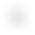 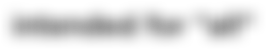 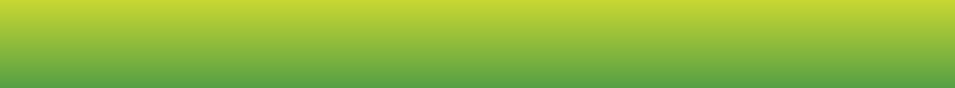 All Campus Members (1134)
58%
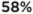 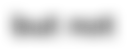 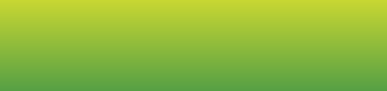 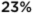 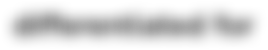 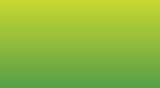 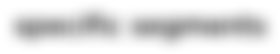 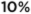 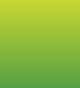 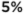 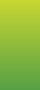 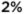 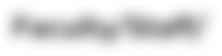 Faculty/Staﬀ/ Employees Not Fully Reached
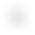 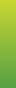 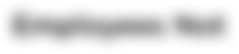 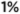 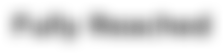 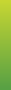 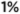 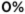 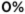 0%
15%
30%
45%
60%
Action Step/ Recommendations
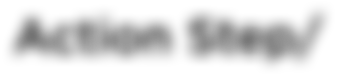 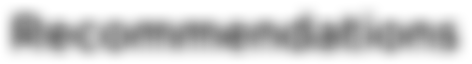 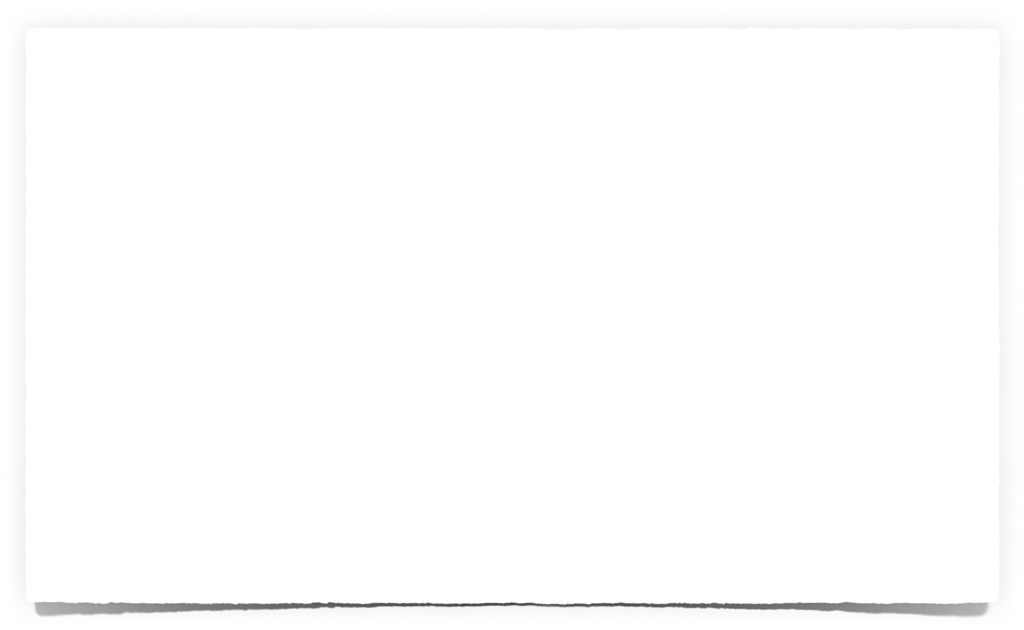 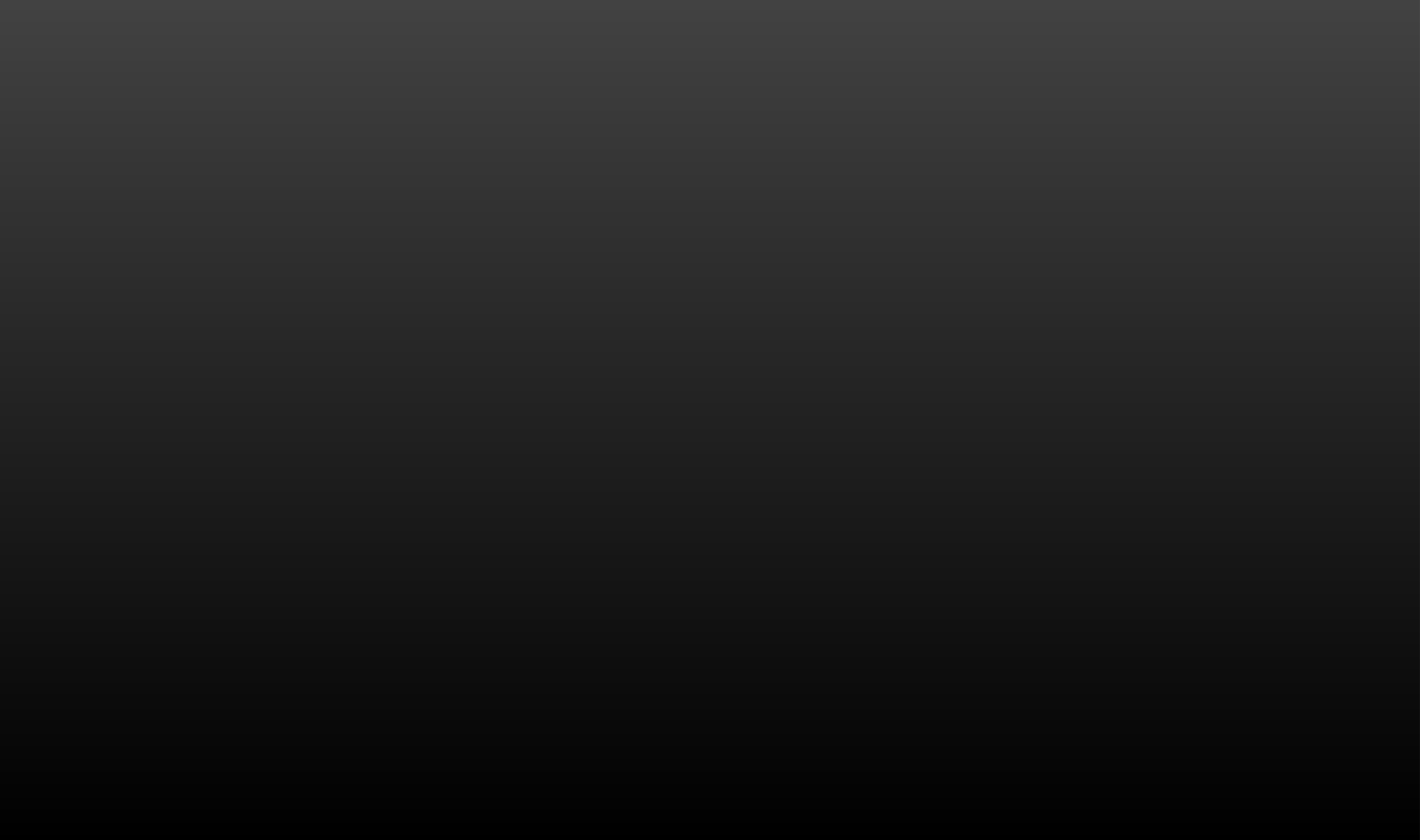 *Create Targeted Diversity Eﬀorts for Faculty Members, Staﬀ Members, Administrators, Community Members
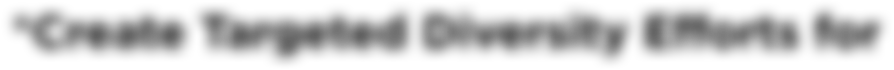 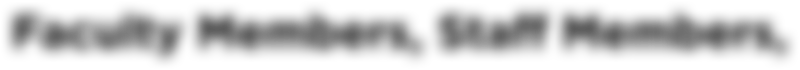 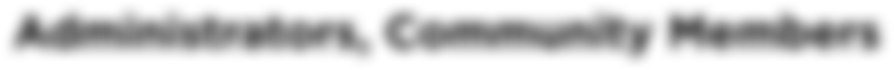 Diversity Engagement & Learning Taxonomy (DELTA)
(Halualani, Haiker, & Lancaster, 2012)

Level 7 - Innovative Problem Solving
Innovative thinking
Uses multiple perspectives to develop new, original, unique, impactful strategies & solutions to problematics
Relies on multiple heuristics (from all cultures, contexts, arenas of life)
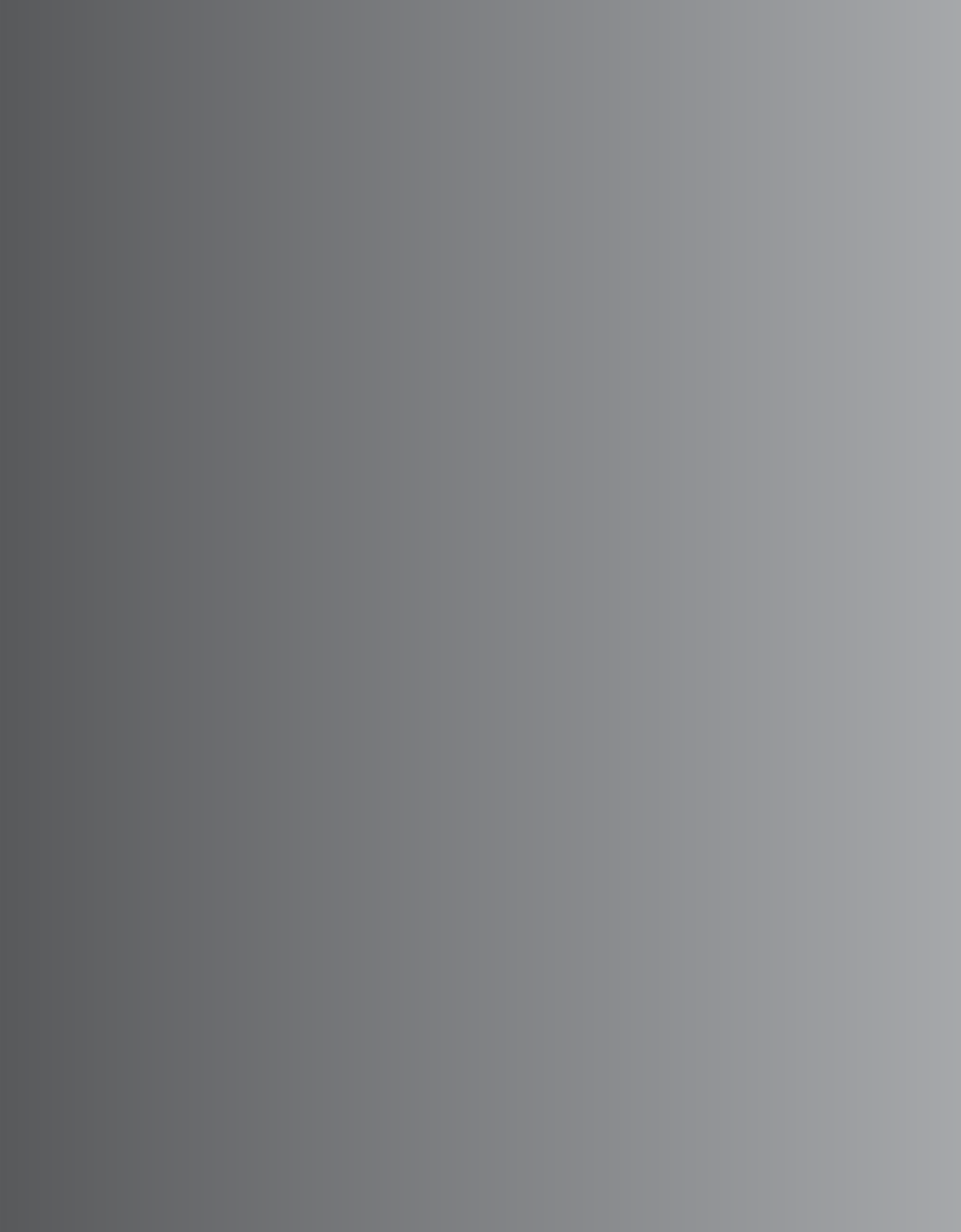 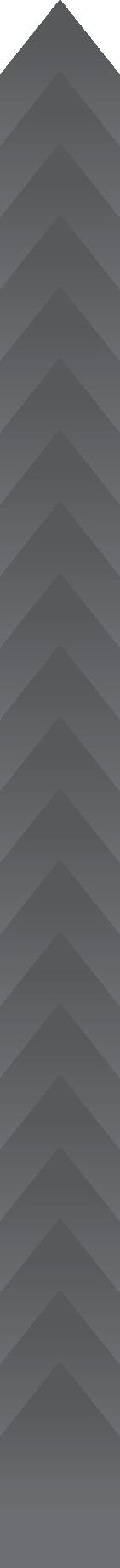 All diversity-related events were examined in terms of our Diversity Engagement Learning Taxonomy Assessment (DELTA).
Level 6 - Social Agency & Action
Designing Actions, Personal-Social Responsibility Able to see connections across differences Problem-solving, Responsive decision making Constructive-Resistive (from the marginalized side) Action, Advocacy, Allies,
Sharing with/Teaching Others
Level 5 - Evaluation-Critique
Evaluation/Critique of Power Differences, Positionality/ Compassion
Posing Complex Questions
Engagement
Level 4 - Advanced Analysis
Perspective-Taking/ Reflection/ Analysis, Self-Other Dynamic Personally invested in diversity
Unscripted/Off the Beaten Path
Free-flying among concepts, areas to ferret out the big, difficult questions and major problematics, stakes, urgencies
Higher
Level 3 - Interaction
Active Involvement in Intercultural Interactions Motivation, Seeking Out, Participating  Behavior
Level 2 - Skills
Engagement
Application/Intercultural Competence/Skills-based
Lower
Level 1 - Knowledge-Awareness
Knowledge, Awareness, Appreciation Touches on Social Approvability Level
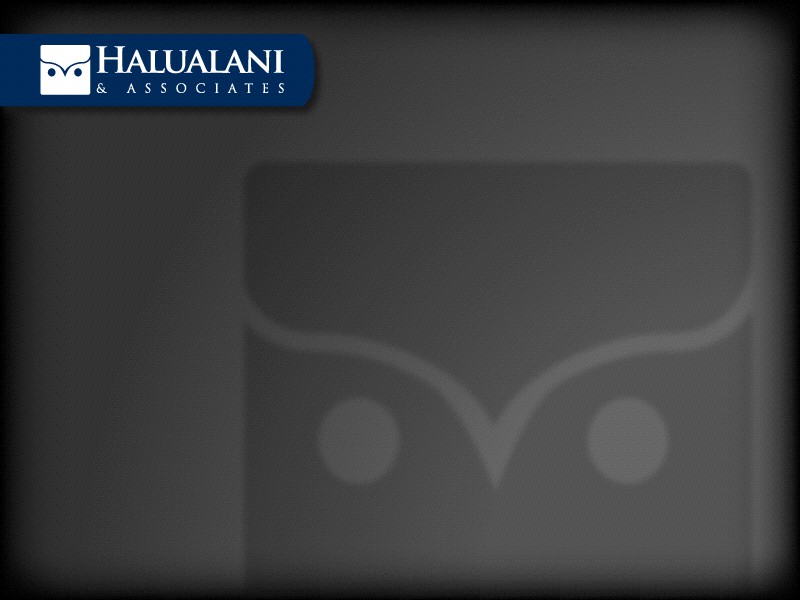 Make Decisions About Your
Diversity Eﬀorts
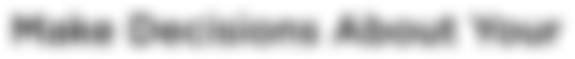 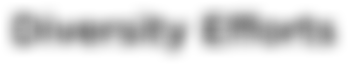 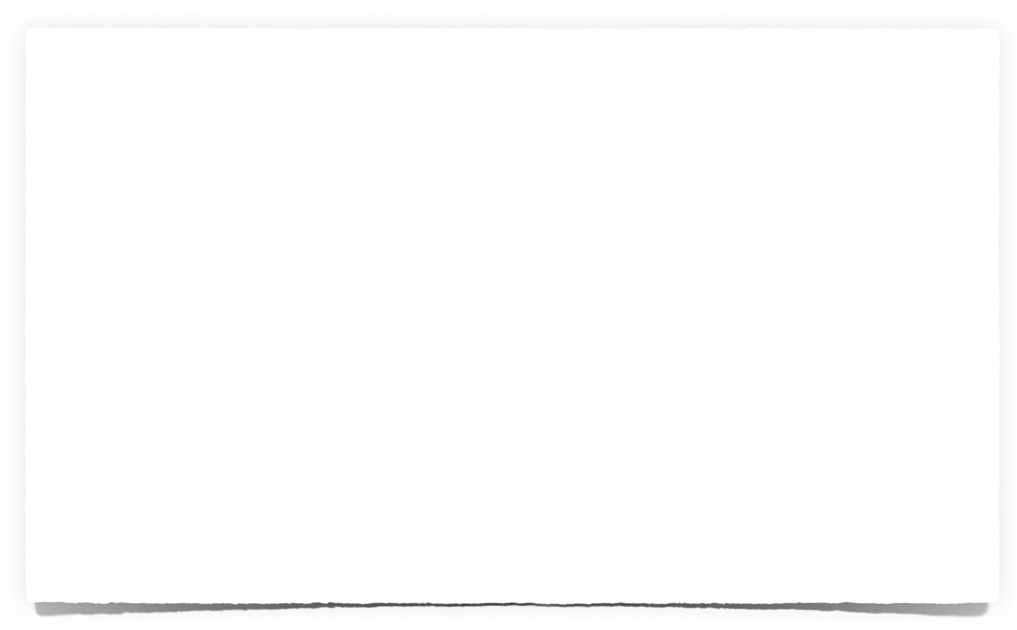 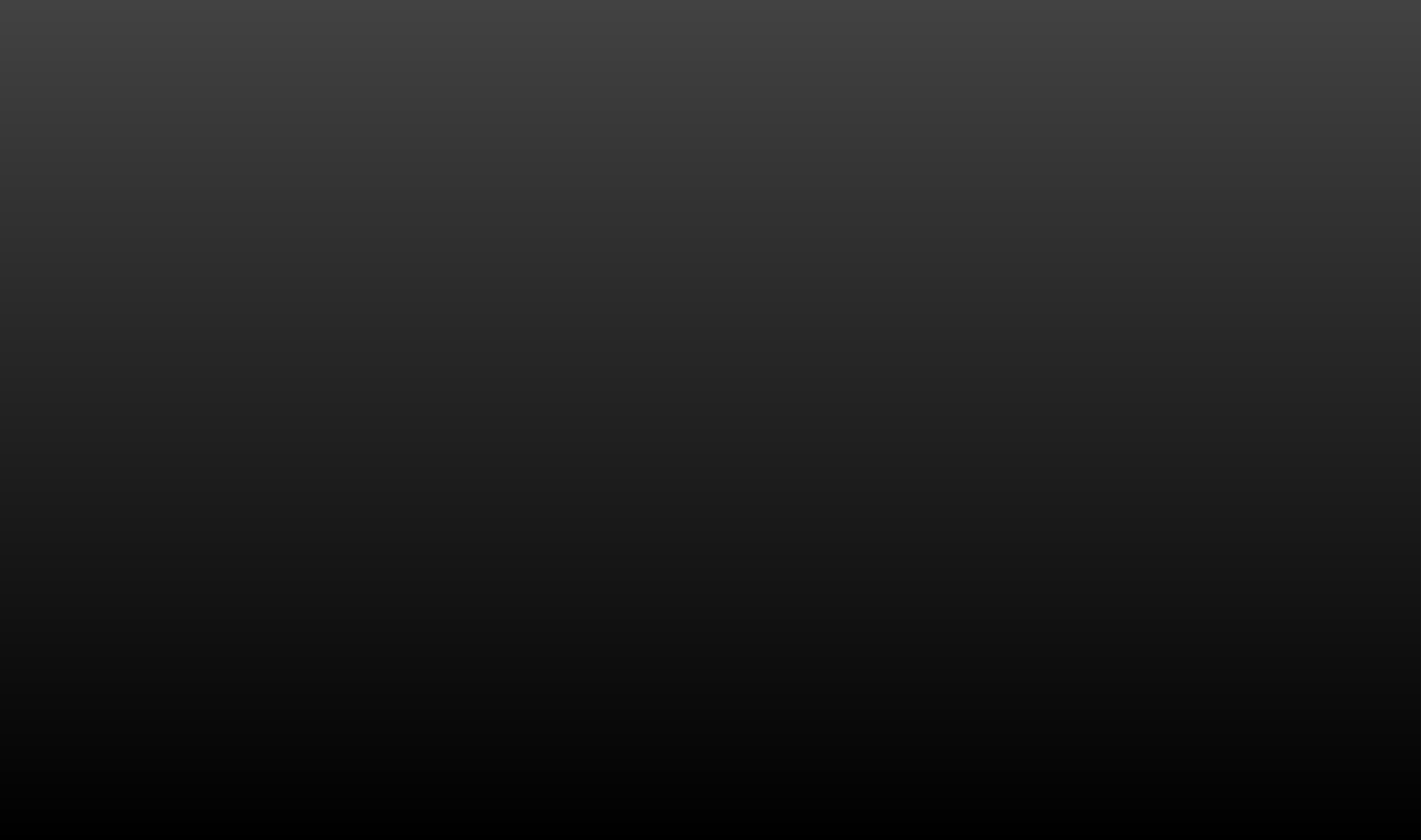 Events - DELTA
Events = Mid-Levels 	of DELTA (Diversity 	Engagement/ 	Learning)
Focuses On 	Advanced Analysis 	or Critical 	Evaluation & Beyond
Leverage Points
Target engagement 	levels for events &/ 	or life-stage these.
1-Knowledge Awareness (134)
12%
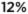 2-Skills (3)	0%
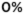 3-Interaction (37)
3%
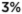 4-Adv. Analysis (707)
61%
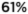 23%
5-Evaluation-Critique (269)
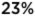 6-Social Agency & Action (3)	0%
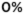 7-Innov. & Prob. Solving
0%
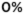 0%
18%
35%
53%
70%
Make Decisions About Your
Diversity Eﬀorts
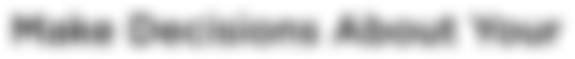 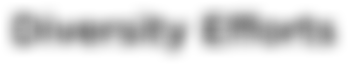 Events = Focus on Race/ Ethnicity, International/ Global, Various Aspects
Focus more on Disability, Veterans, Political Ideology, Generation
Definitions of Diversity in Events
Race/Ethnicity (1083)
International/Global (687)
Nationality (648)
Language (574)
24%
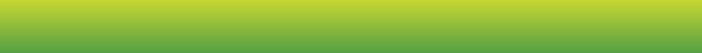 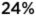 15%
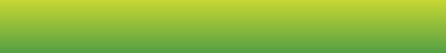 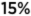 15%
13%
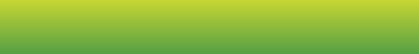 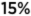 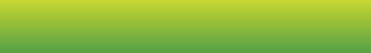 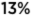 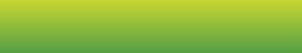 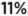 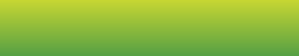 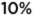 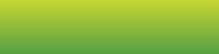 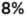 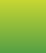 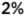 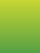 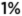 Broad Culture/Diversity (20)	0%
Disability (15)	0%
Age (12)	0%
Active Duty/Veterans (6)	0%
Political Ideology (5)	0%
Region (2)	0%
Generation	0%
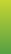 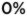 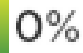 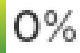 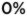 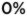 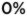 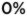 0%
8%
15%
23%
30%
Make Decisions About Your
Diversity Eﬀorts
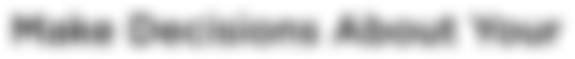 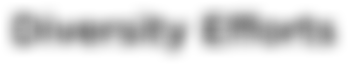 One-Time = Various Definitions; Recurring Events = More on
Religion, SES
One-Time Recurring
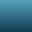 Recurring Vs. One-Time Events -	Definition of Culture
90%	88%	98%	100%	97%	50%
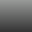 100%
95%
84%
33%
100%
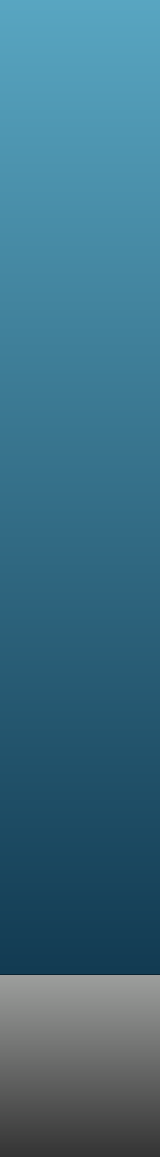 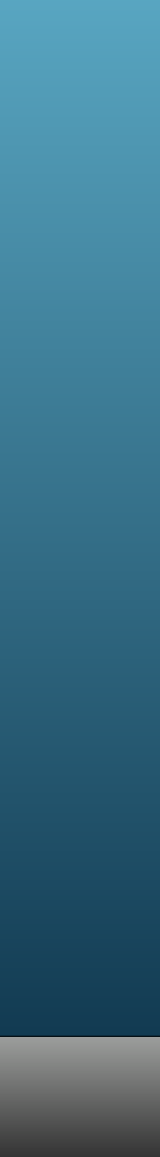 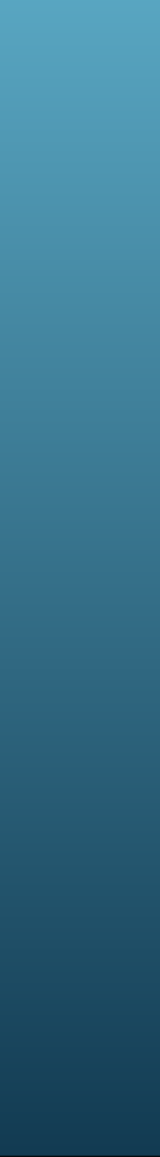 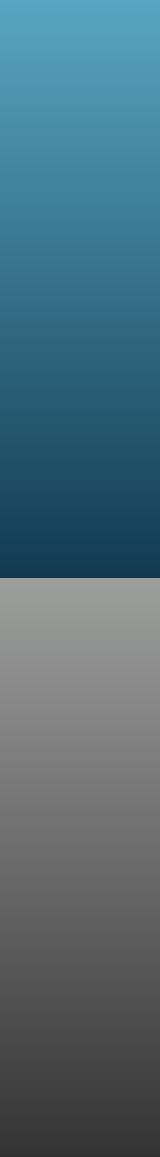 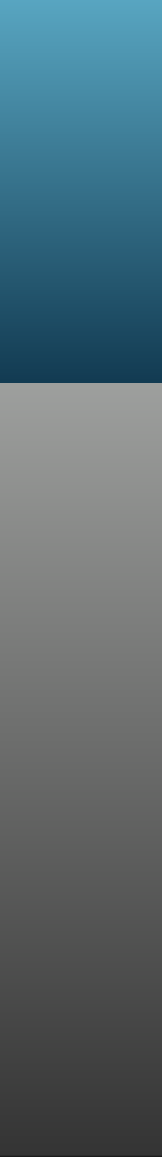 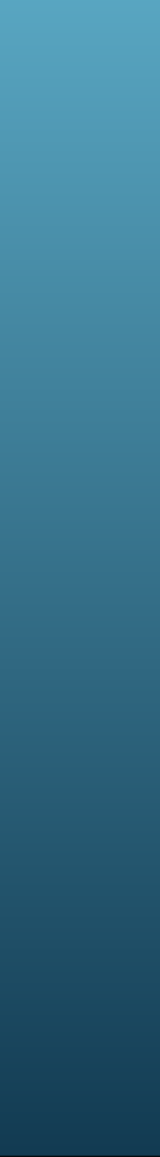 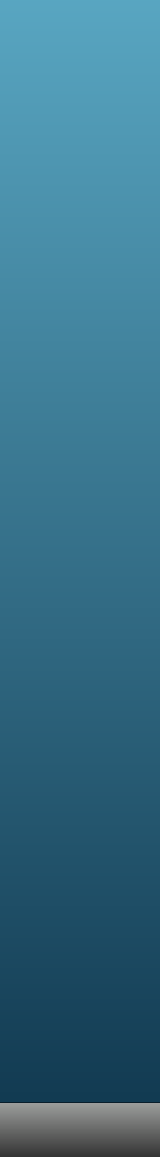 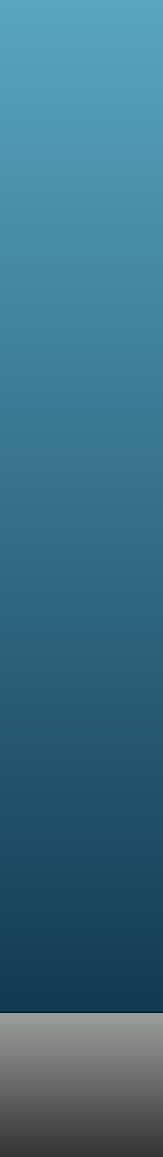 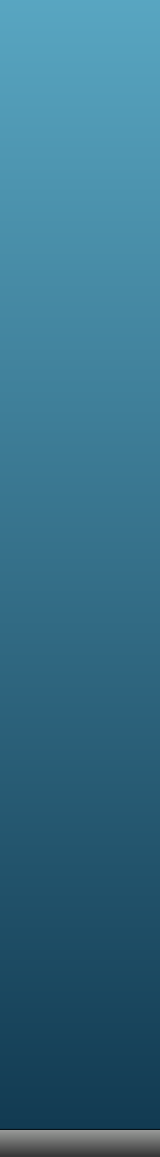 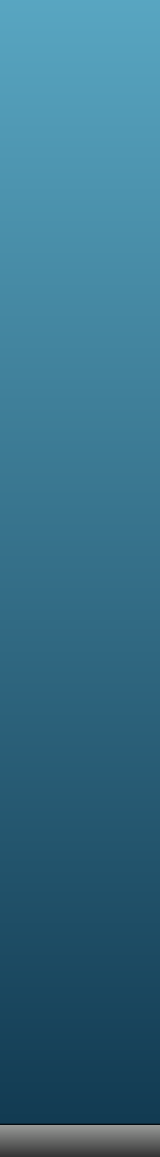 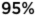 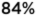 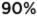 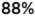 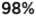 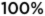 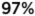 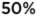 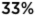 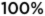 75%
67%
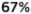 50%
50%
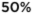 25%
16%
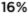 13%
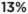 10%
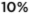 5%
2%
3%
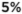 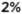 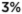 0%
Brd. Culture	R/E
Gender
Disability Sex. Ortn.
Lang.
Interntl.
SES
Relign. Pol. Ideology
Action Step/ Recommendations
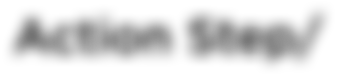 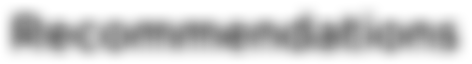 *Integrate Events into Academic Learning via a Passport Program

*Events Aligned to SLOs in a Course, To an Assignment, & Assessed

*Powerful Curricular-Co-Curricular Initiative
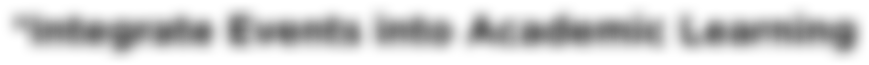 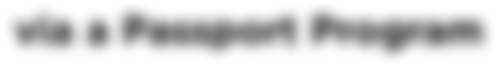 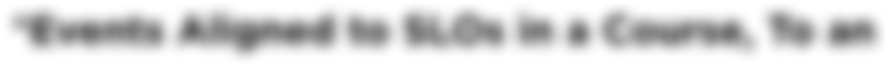 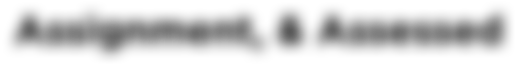 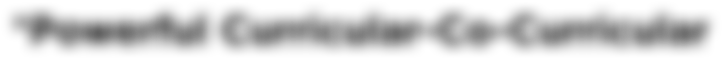 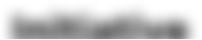 Make Decisions About Your
Diversity Eﬀorts
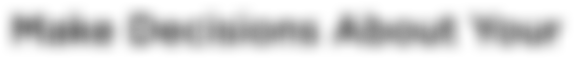 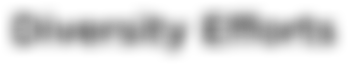 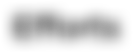 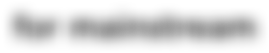 Eﬀorts for mainstream & diﬀerentiated groups
Diﬀerentiated groups
= Race/Ethnicity
Ample Range of Academic Support Services, Clubs, Events & Group-Specific Retention-Graduation Initiatives
Eﬀorts By Topical Focus (All)
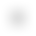 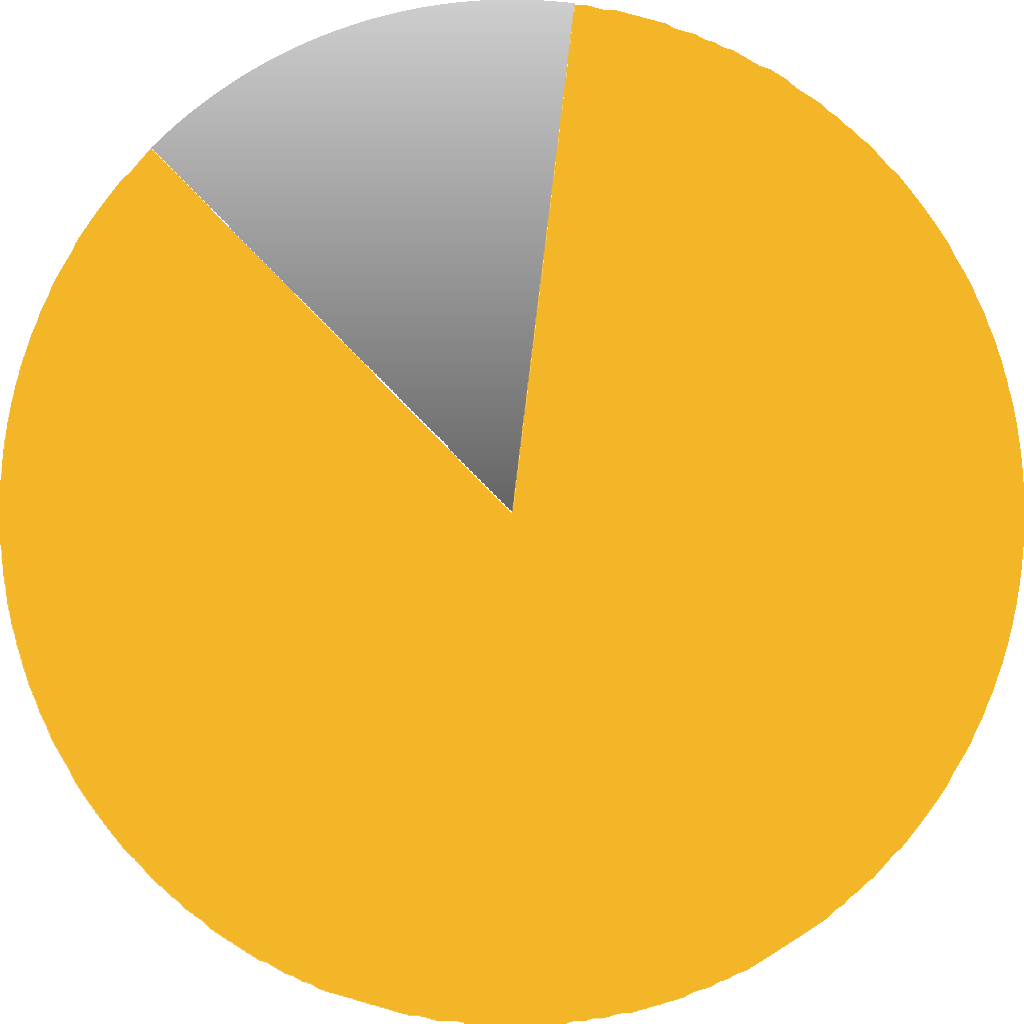 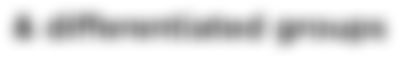 Mainstream (283)
14%
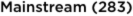 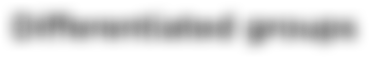 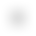 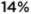 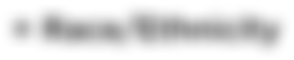 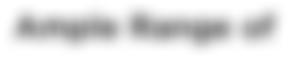 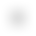 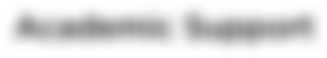 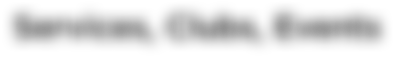 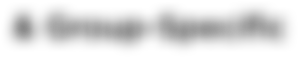 Specific Group Focused (1683) 86%
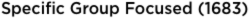 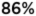 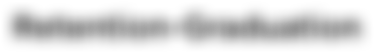 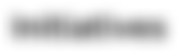 Action Step/ Recommendations
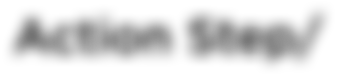 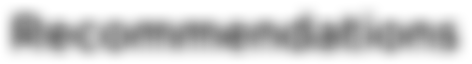 *Continue to Develop Specific-Group Focused Retention-Graduation Initiatives

*Overall Graduation Rate = 77% (2008 cohort for full-time beginners
*Latino (67%)
*African Americans (61%)
*URM/Diverse Students
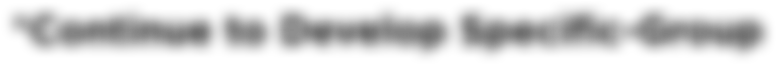 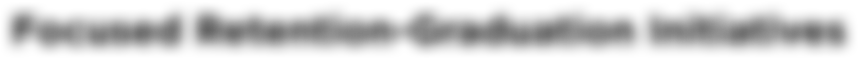 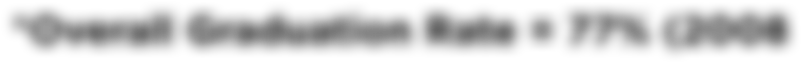 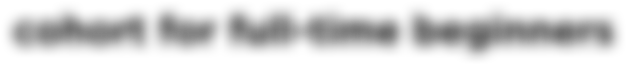 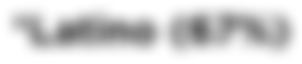 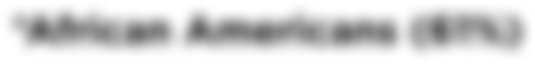 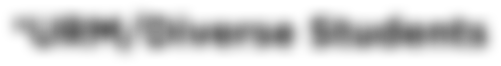 Make Decisions About Your
Diversity Eﬀorts
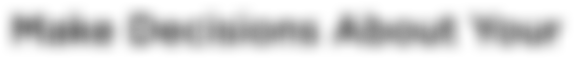 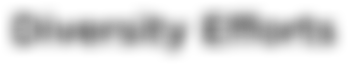 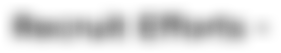 Recruit Eﬀorts - Solid for Undergraduate Students & Graduate Students
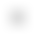 Recruit Function - Target Population
4%
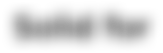 100%
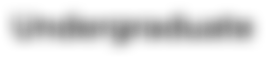 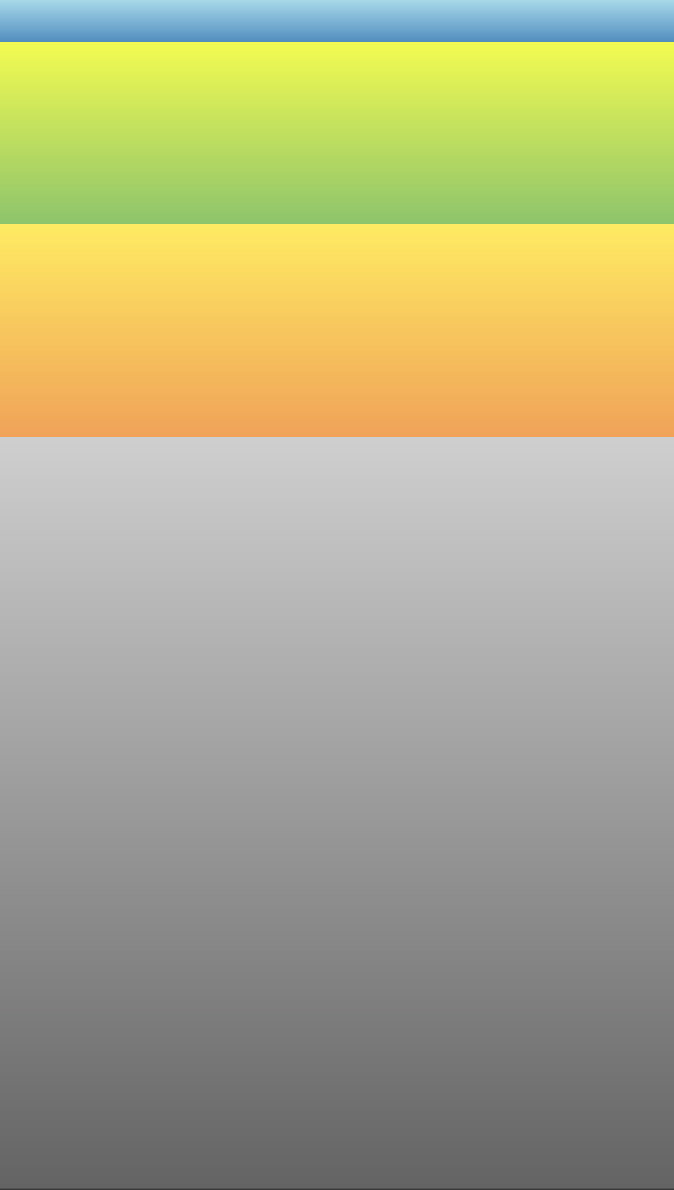 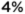 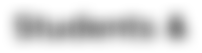 15%
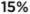 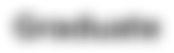 Administrators Staﬀ
Community Members
Faculty
Graduate Students Undergraduate Students Employees
All Students
All Campus Members
75%
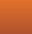 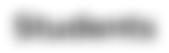 18%
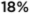 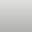 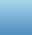 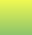 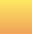 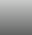 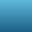 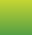 50%
Not as much as expected for Faculty or Staﬀ
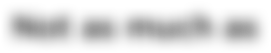 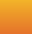 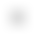 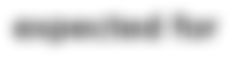 61%
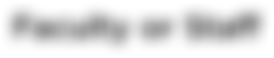 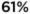 25%
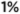 21%
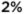 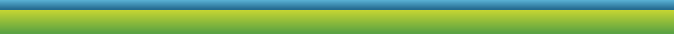 0%
Action Step/ Recommendations
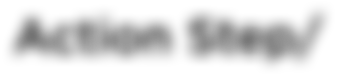 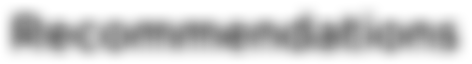 *Push Forward With Its Diversifying Faculty Initiative & Eﬀorts

*Explore Creative Strategies
*Firmly Resolute & Steadfast!
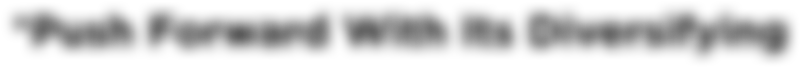 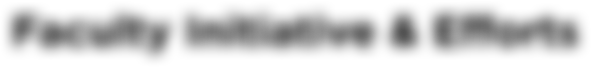 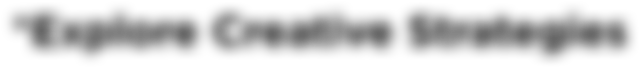 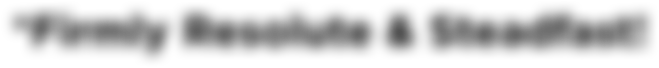 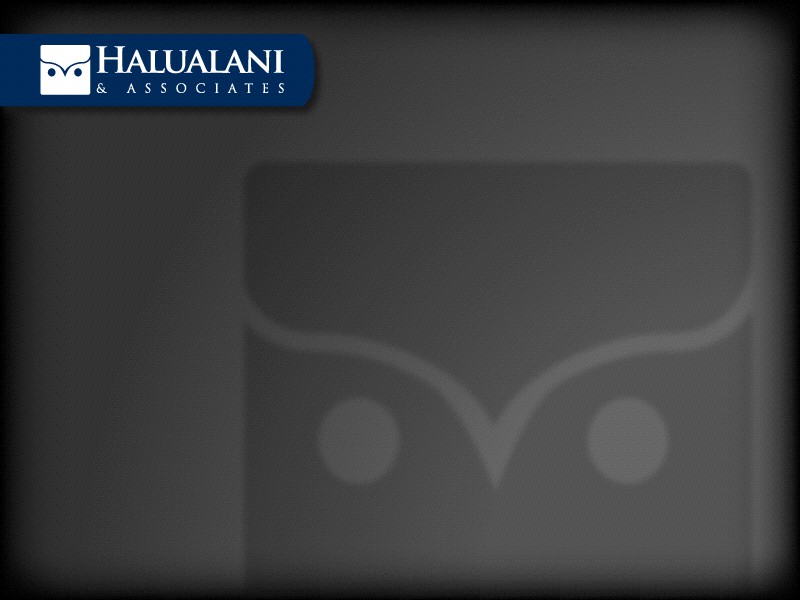 Limited Guarantee of
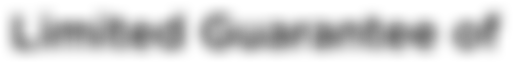 Continued Action
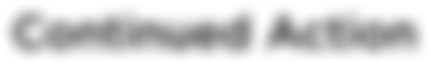 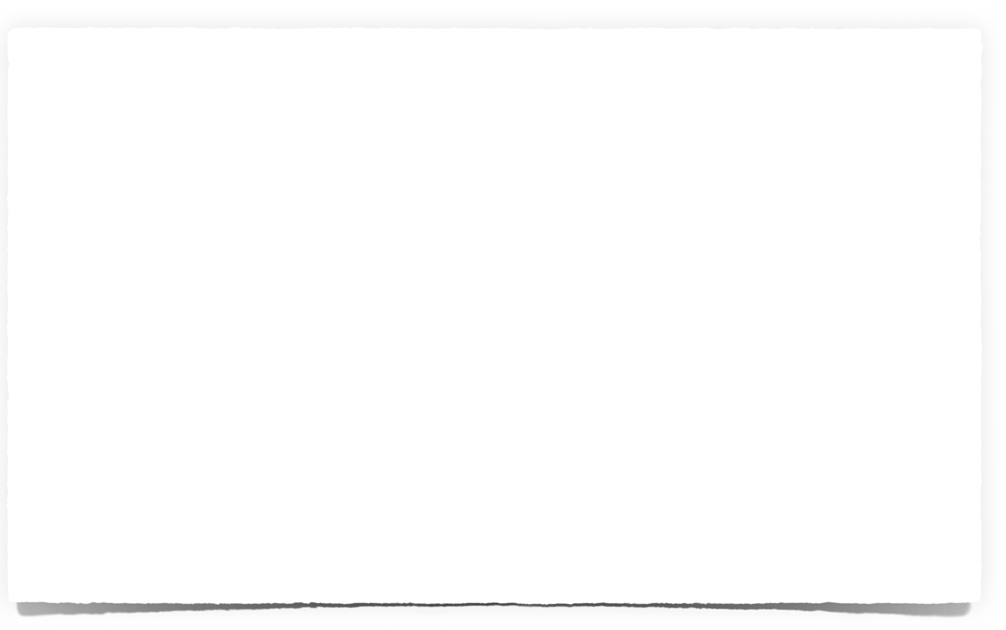 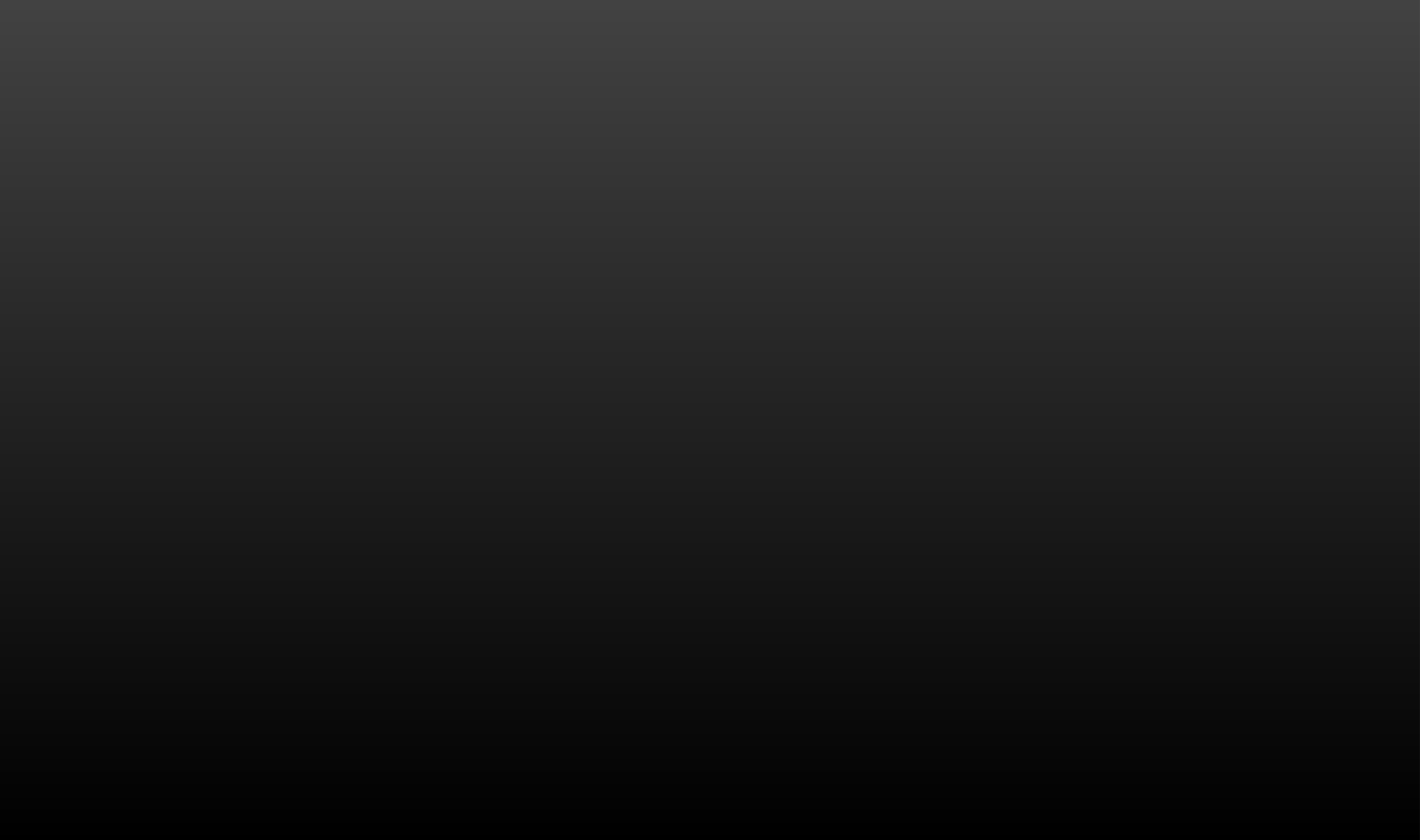 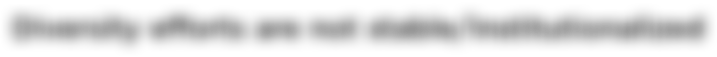 Diversity eﬀorts are not stable/institutionalized
Actions framed for the short-term
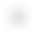 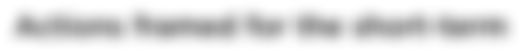 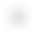 Enduring Factor (All)
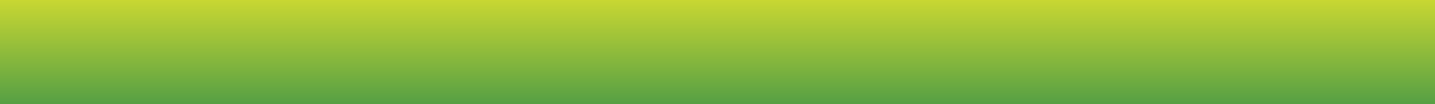 54%
1 = Immediate, short-term (1057)
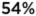 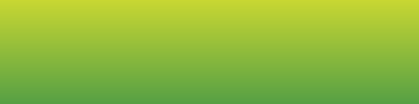 16%
2 = The next 1-2 years (308)
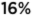 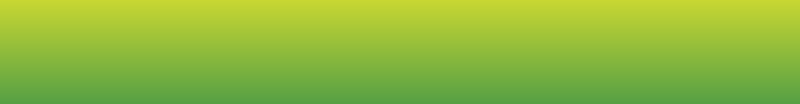 30%
3 = The next diversity strategy cycle (590)
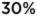 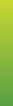 4 = Transcending (11)	1%
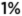 0%
15%
30%
45%
60%
Questions and/or Comments?